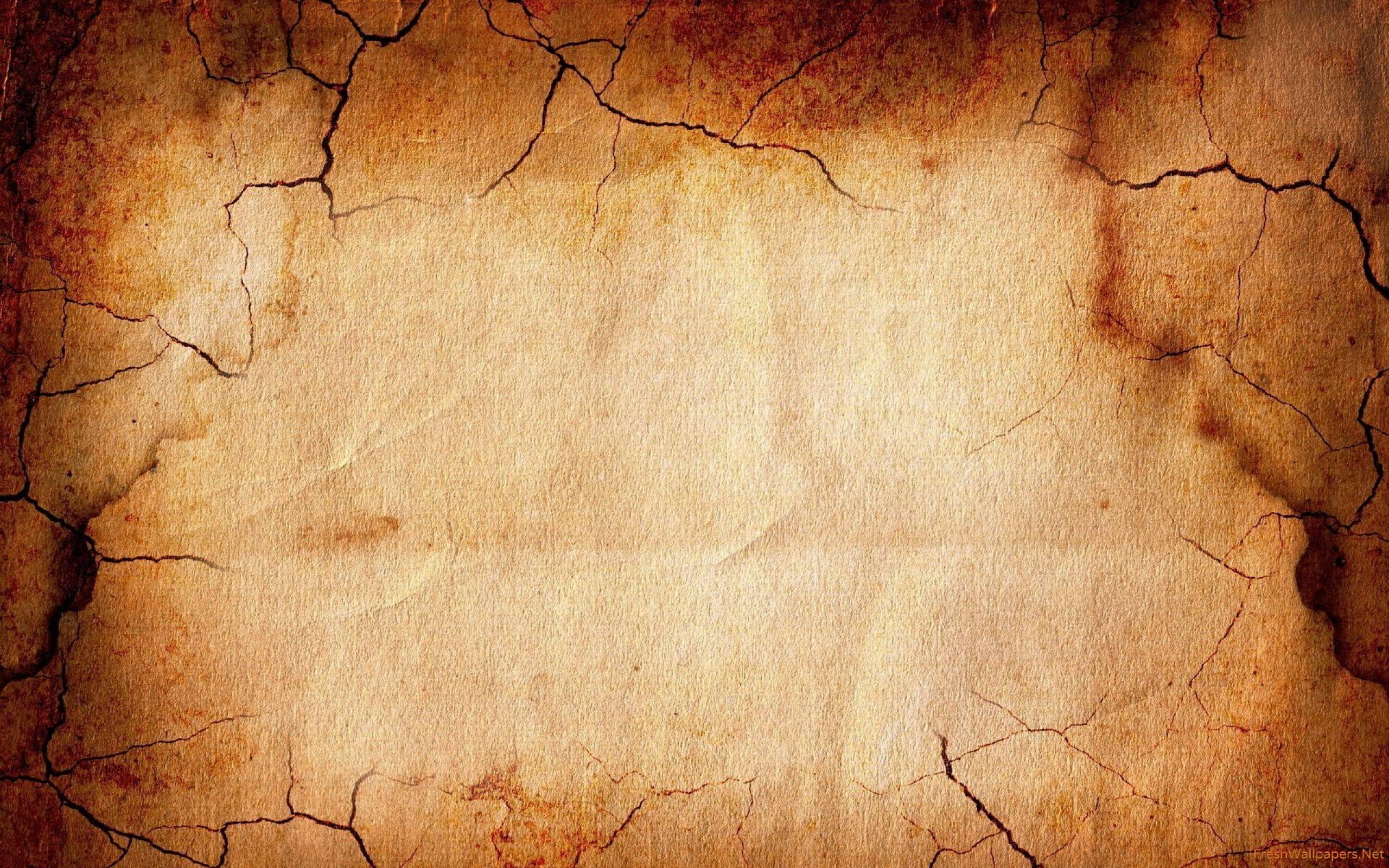 ОПАСНЫЕ УВЛЕЧЕНИЯ ПОДРОСТКОВ
Автор презентации: Саютина Н.А., педагог-психолог МБУ «Центр психолого-педагогической, медицинской и социальной помощи» г. Тамбова
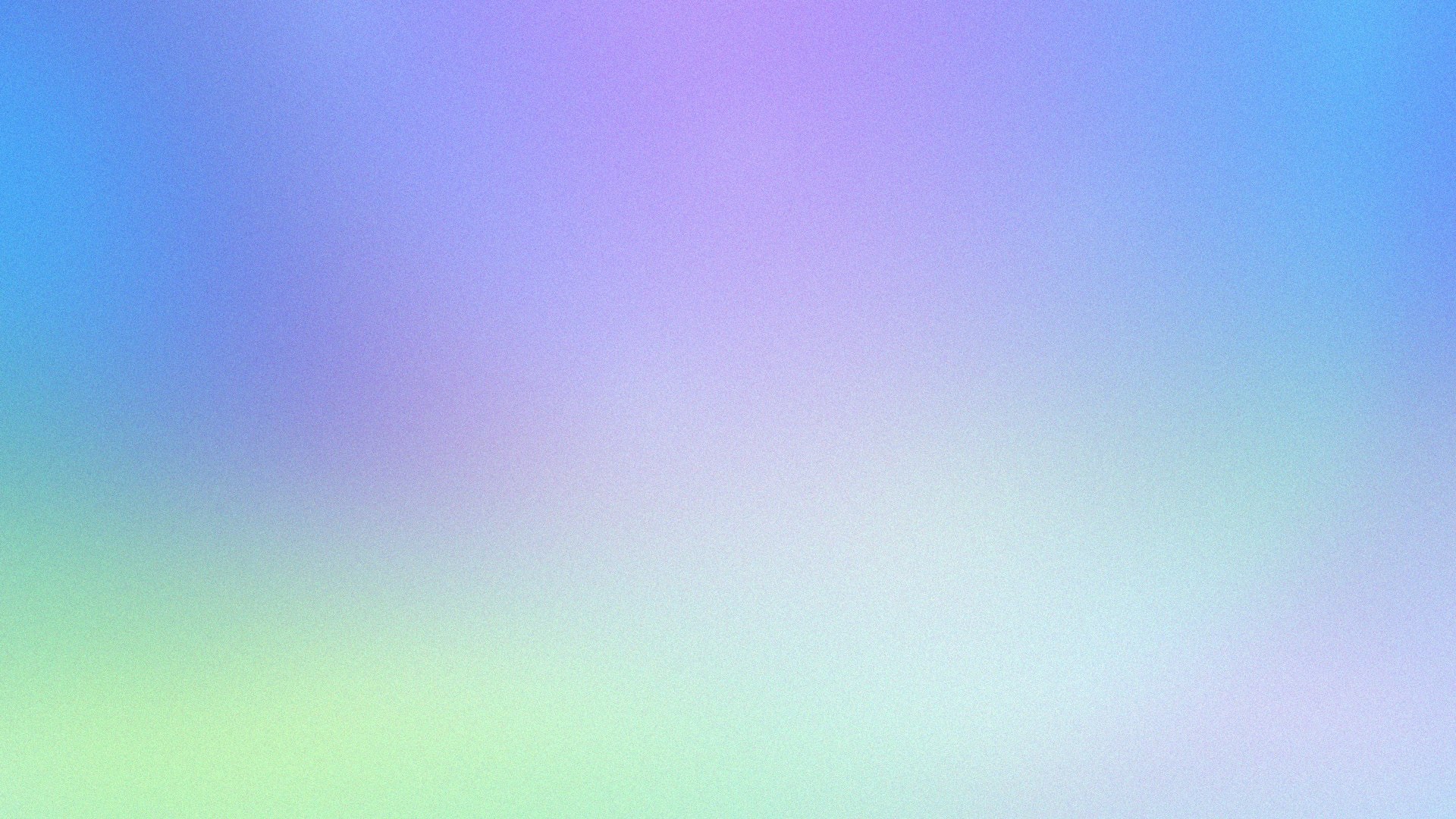 Психология тесно связана с биологическими науками, включая медицину. Использование в психологии достижений этих наук основано на том, что большинство психических явлений и психических процессов физиологически обусловлены. Известны факты взаимного влияния психического и соматического друг на друга. Психическое состояние оказывает влияние на физиологическое. Особенности психики могут способствовать развитию определённых заболеваний (например, психосоматических). Обратная связь состоит в том, что многие заболевания влияют на психическое состояние
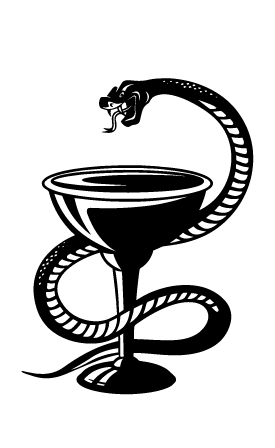 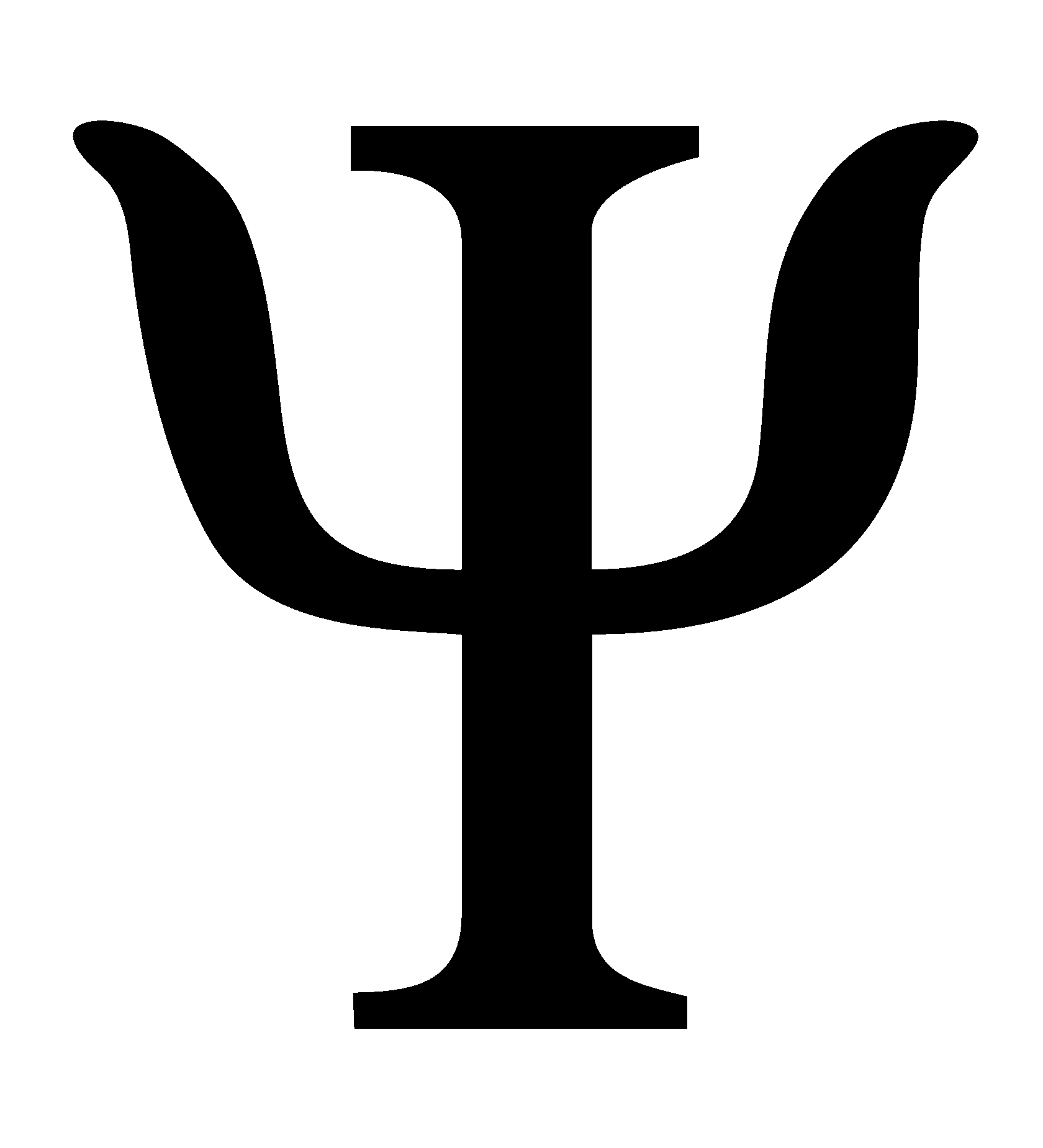 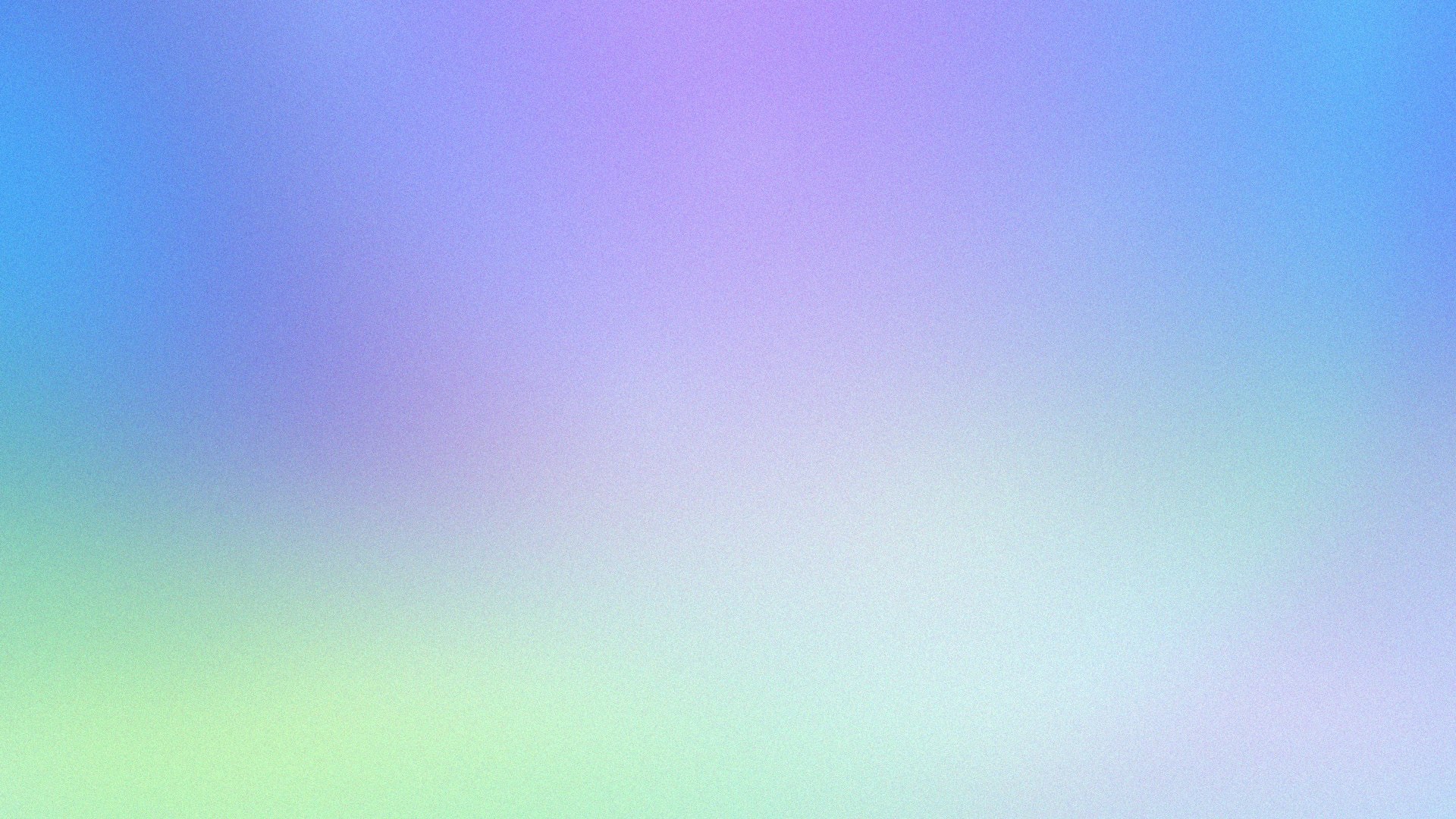 История психологии как экспериментальной науки начинается в 1879 году в основанной немецким психологом Вильгельмом Вундтом в Лейпциге первой в мире экспериментальной психологической лаборатории. Вскоре, в 1885 году В.М.Бехтерев организовал подобную лабораторию в России.
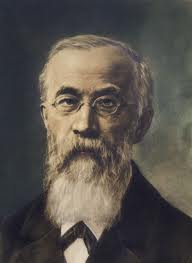 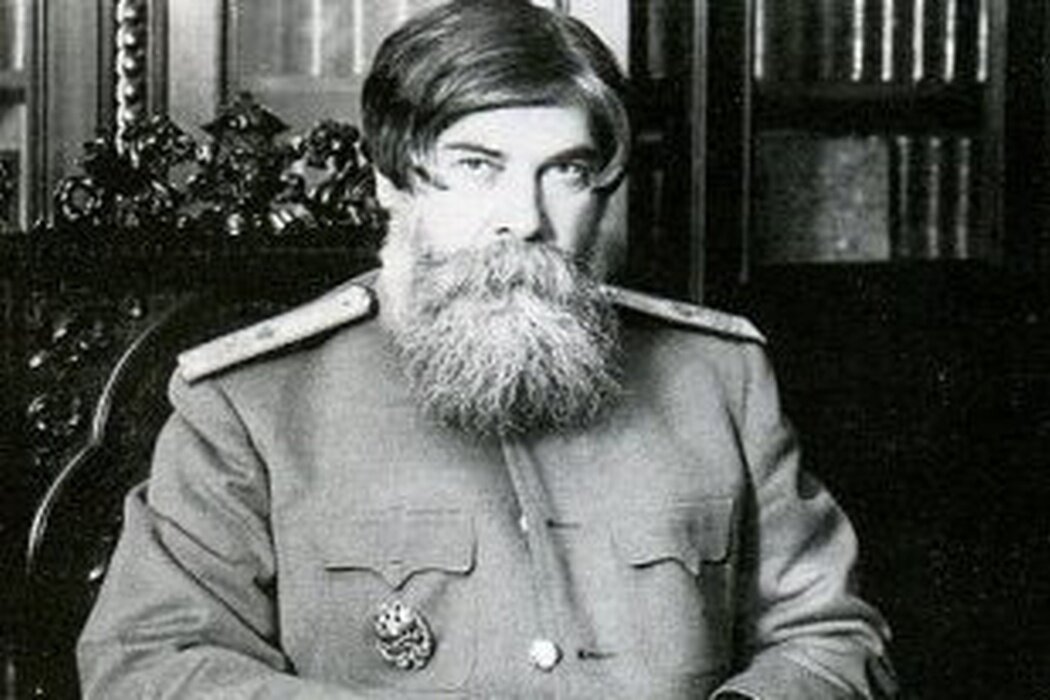 Бехтерев Владимир Михайлович -русский и советский психиатр, невропатолог, физиолог, психолог.
Вильгельм Вундт – 
немецкий врач, физиолог и психолог.
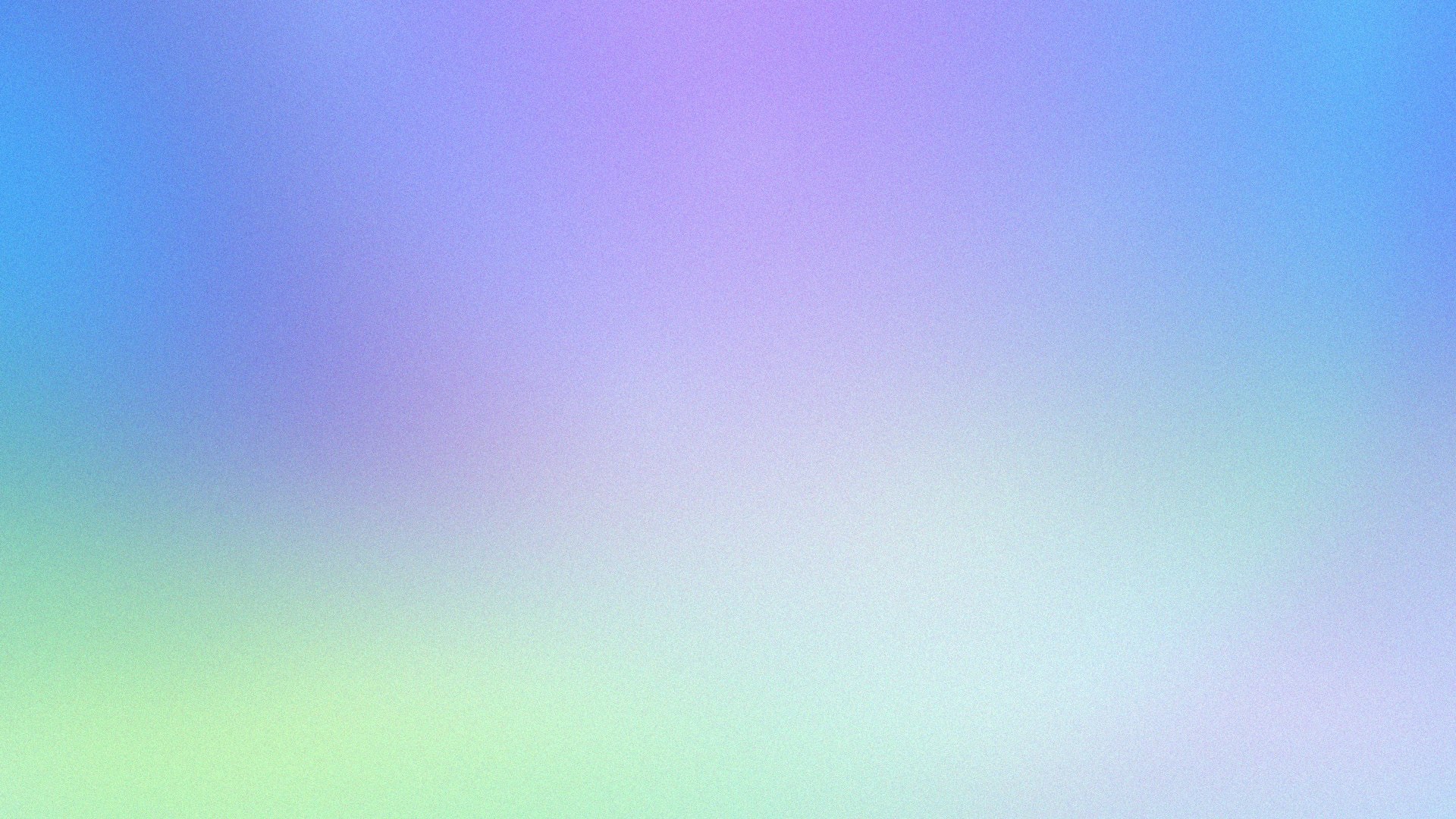 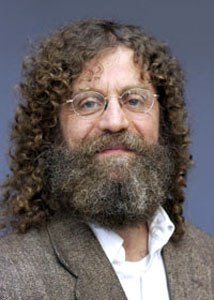 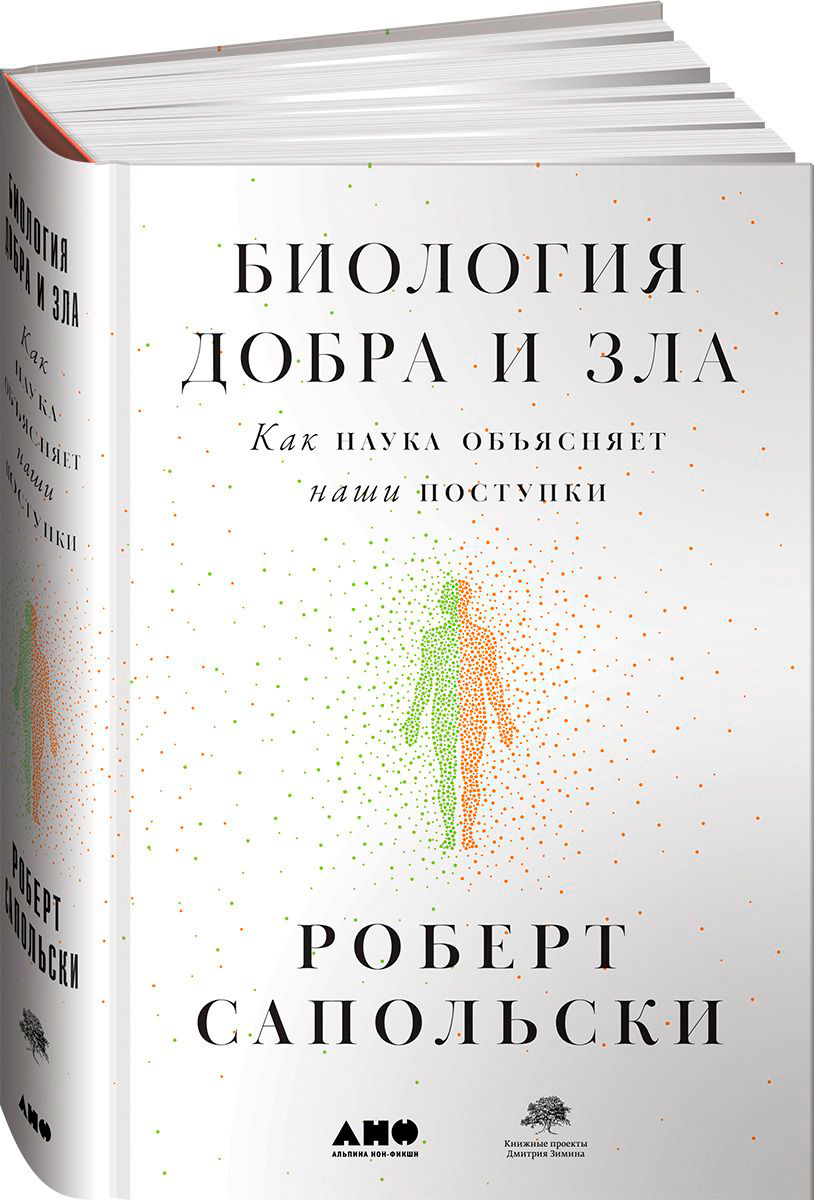 Роберт Моррис Сапольски  — американский нейроэндокринолог, профессор биологии, неврологии и нейрохирургии в Стэнфордском университете, исследователь и автор книг. Научный сотрудник в Национальном музее Кении
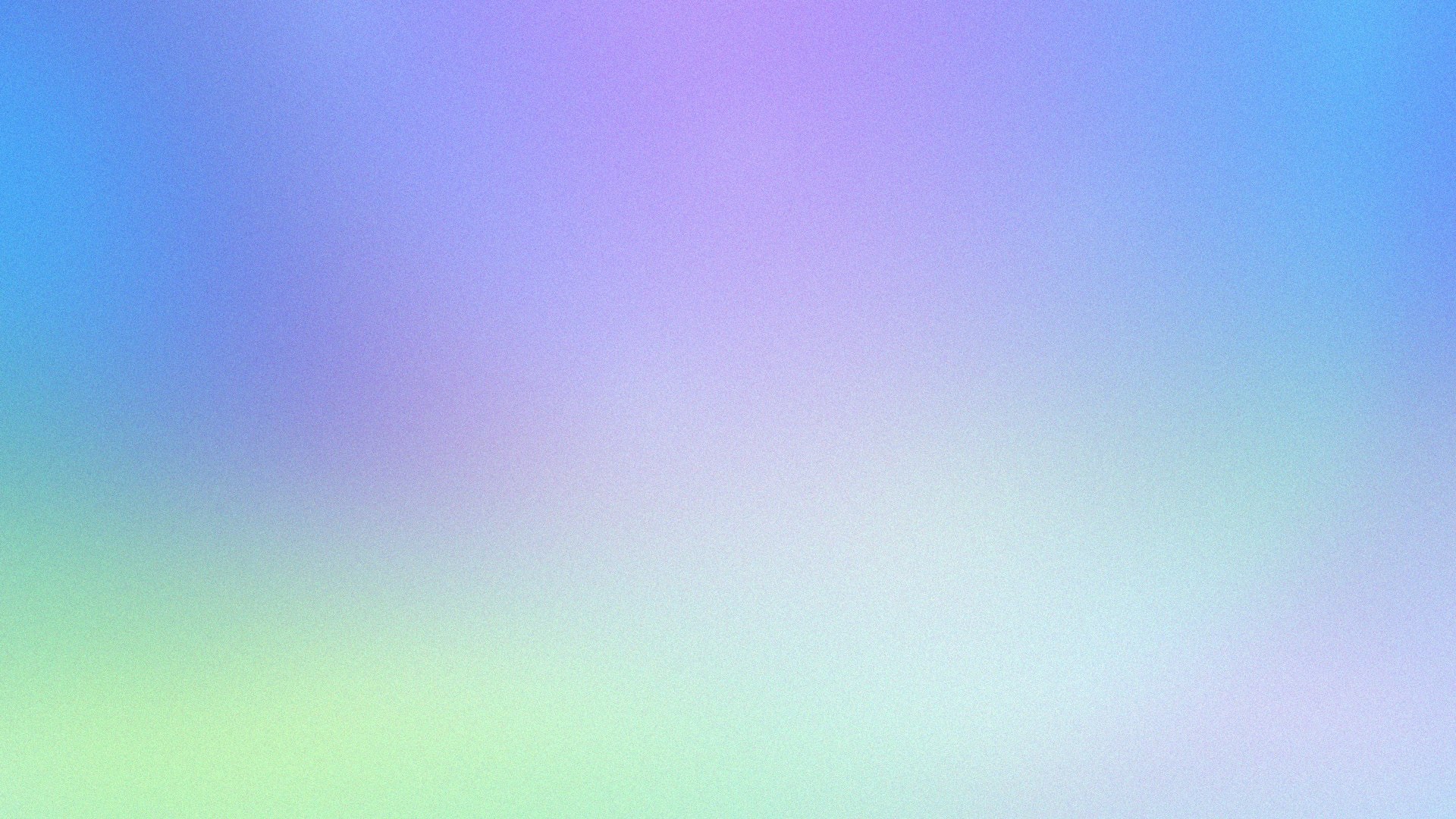 К 2-м годам мозг достигает 85% своего взрослого объёма
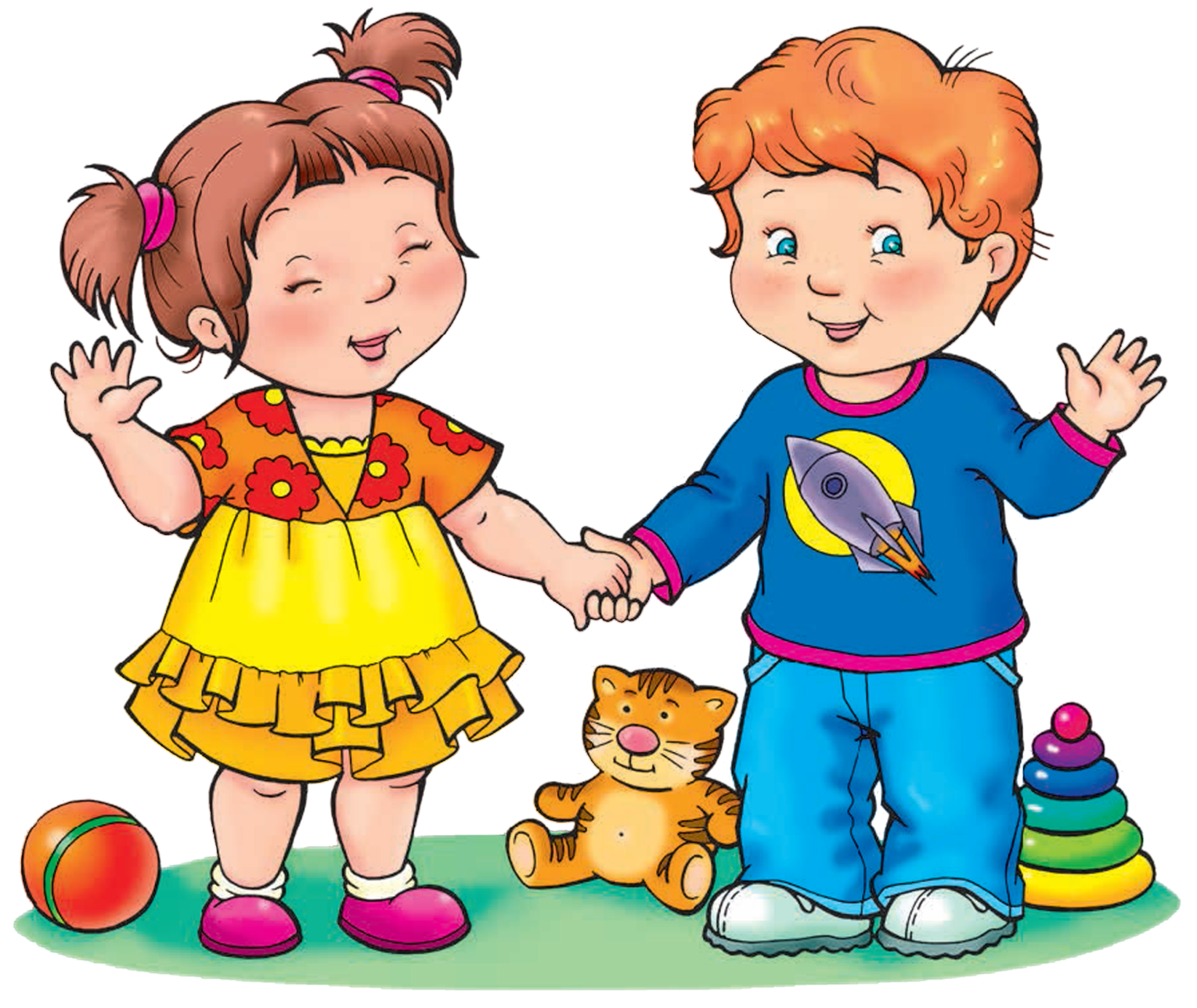 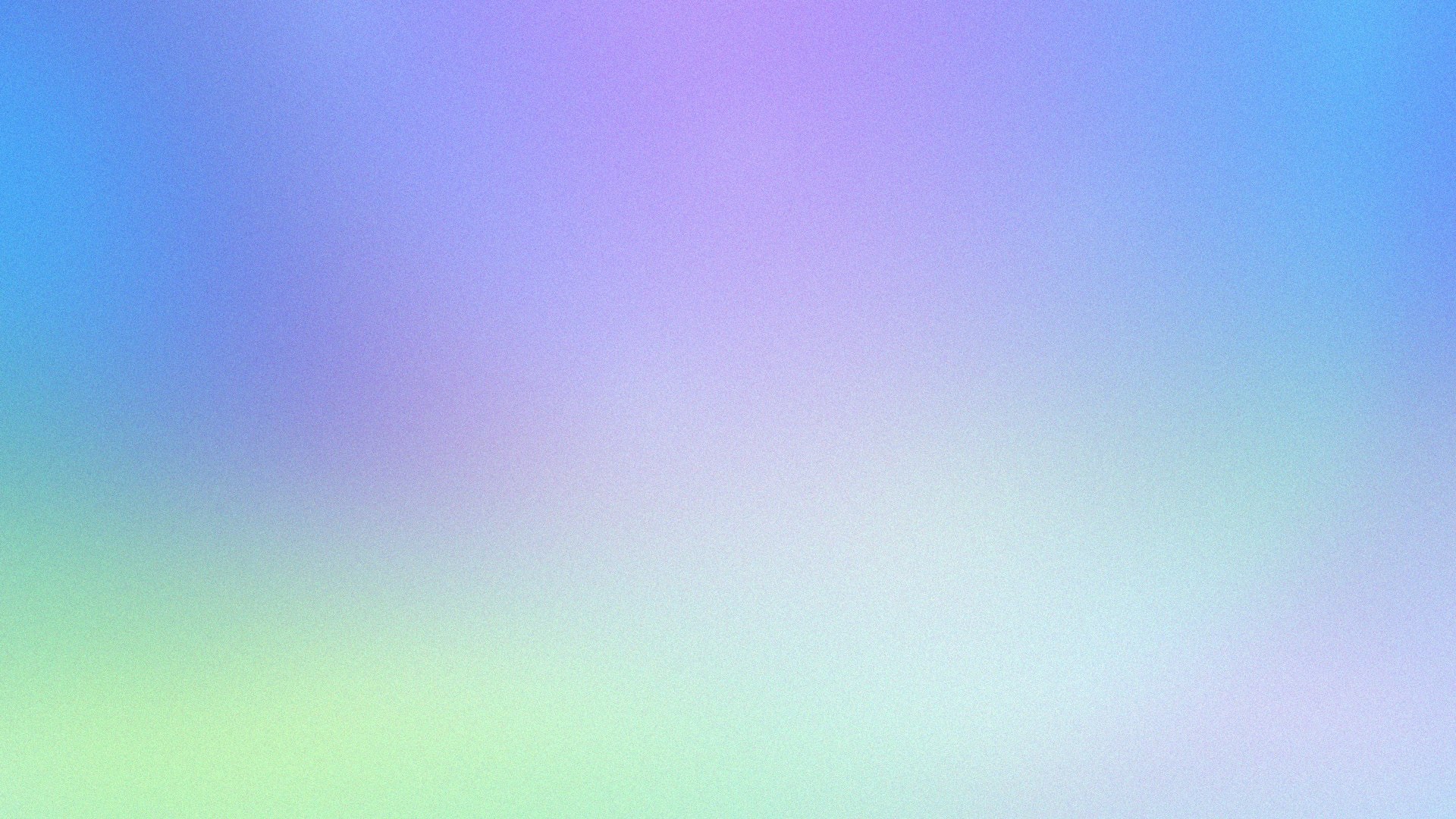 Самой последней в мозге созревает ЛОБНАЯ КОРА: лишь к 20-30-ти годам она превращается в полноценный рабочий ресурс!!!
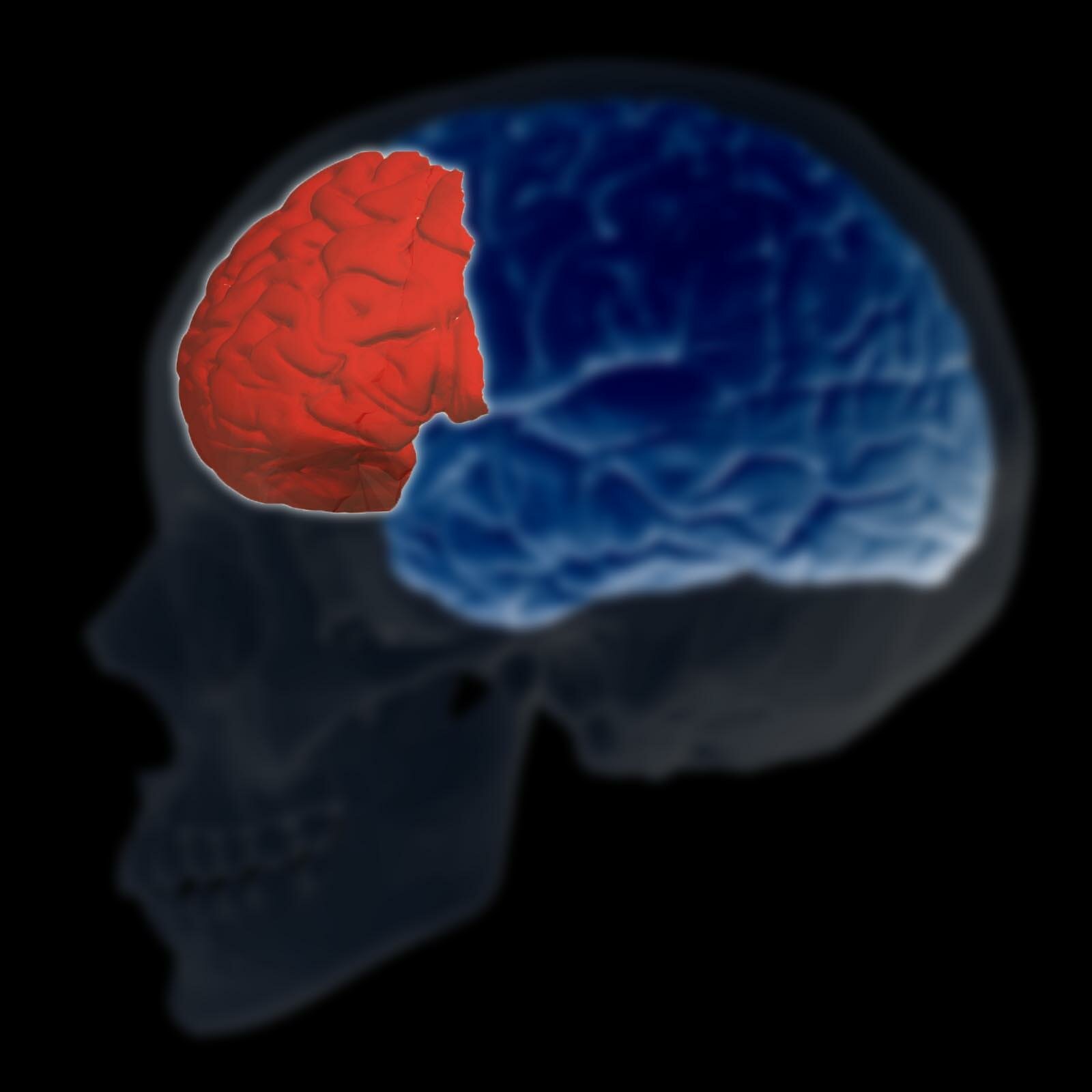 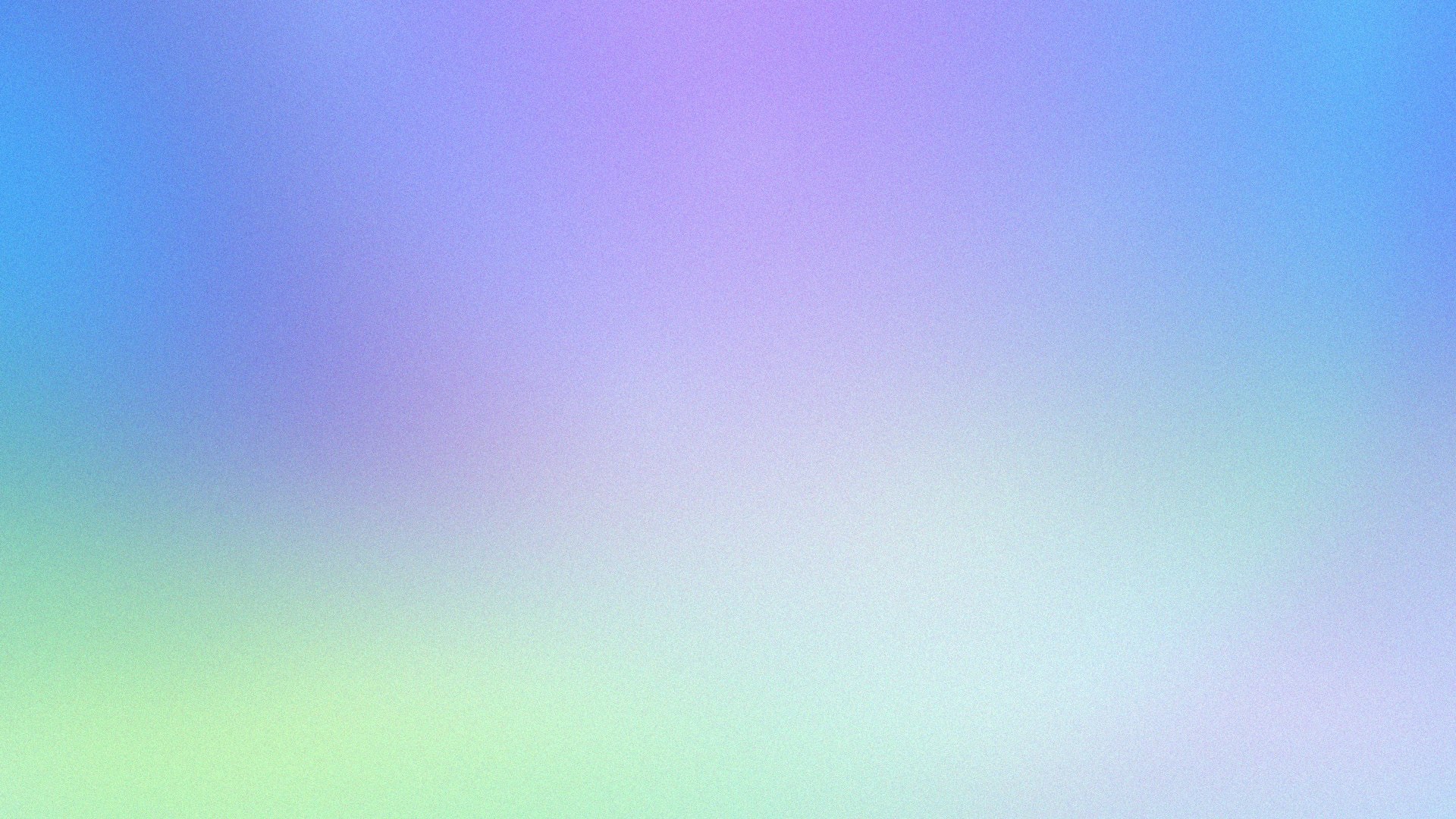 Функции лобной коры:
 оперативное запоминание;
 решение текущих вопросов (организация информации с последующим стратегическим её воплощением в действиях);
 отсрочка удовольствия;
 долговременное планирование;
 регуляция эмоций;
 сдерживание импульсивных порывов.
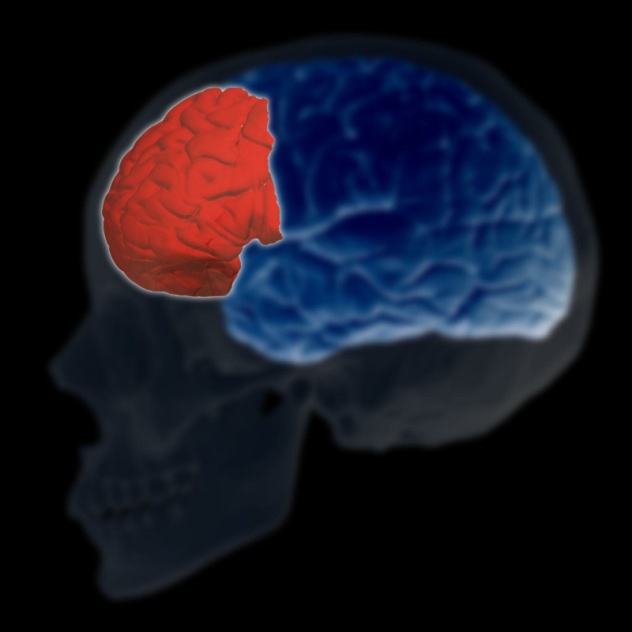 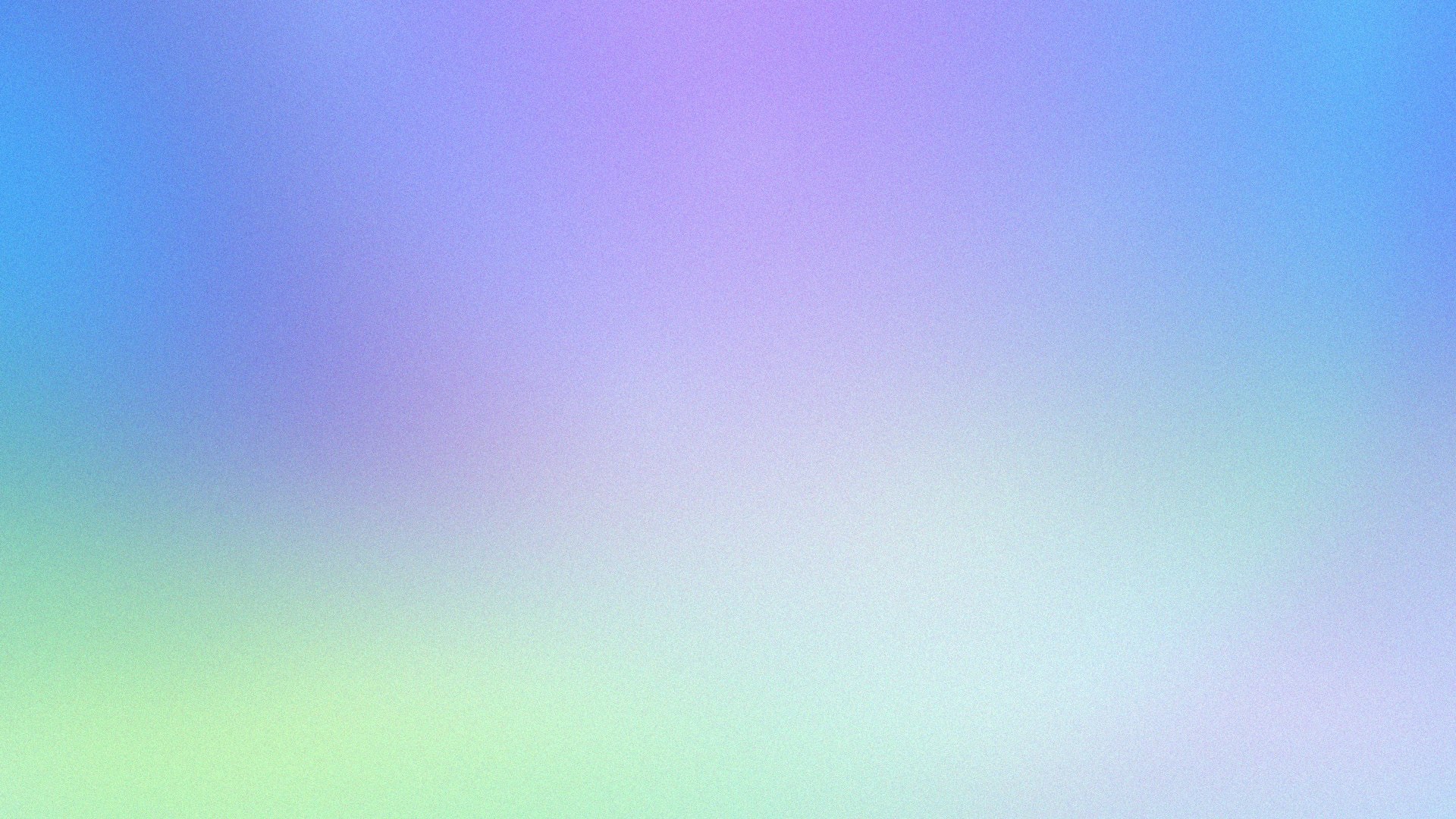 Самой последней в мозге созревает ЛОБНАЯ КОРА: лишь к 20-30-ти годам она превращается в полноценный рабочий ресурс!!!
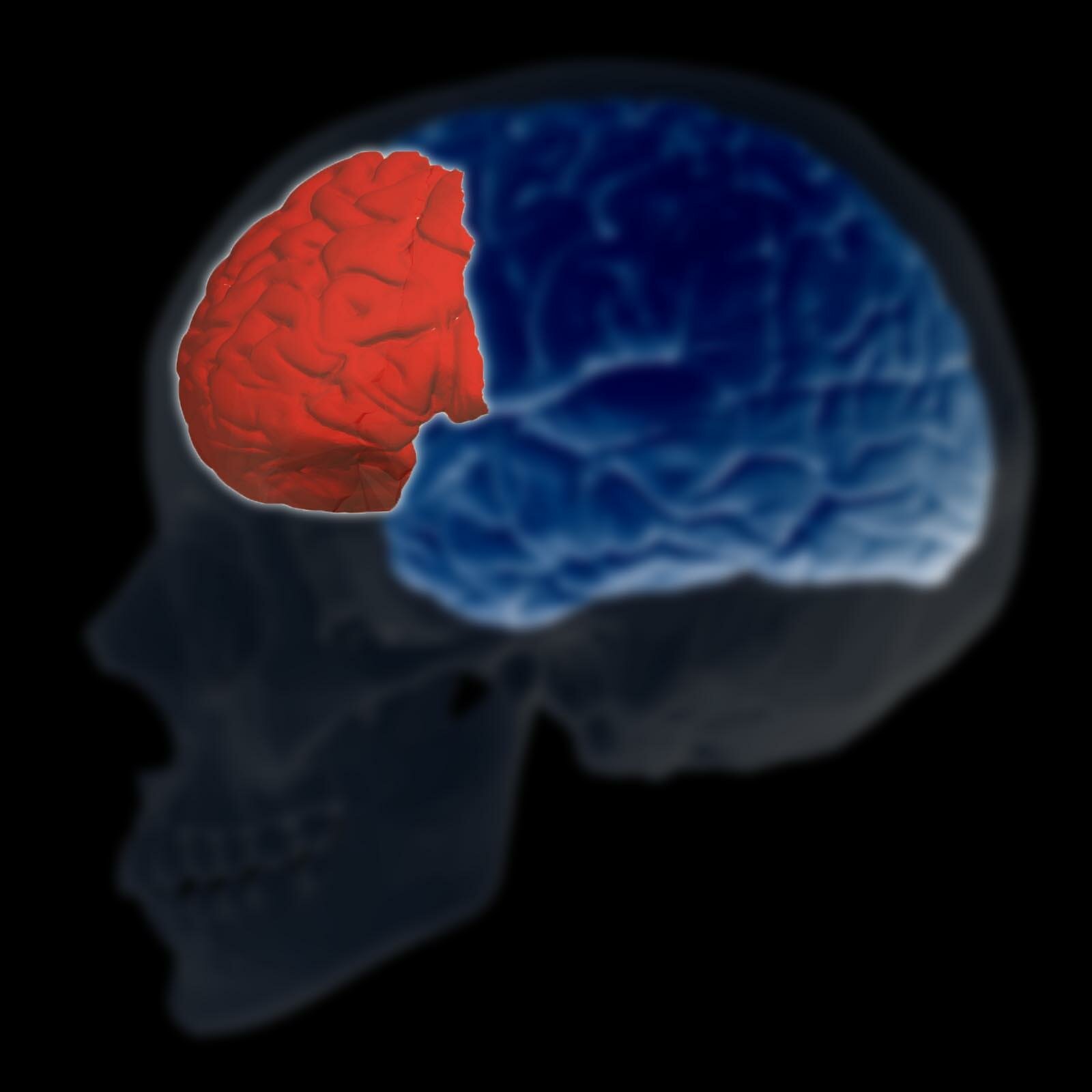 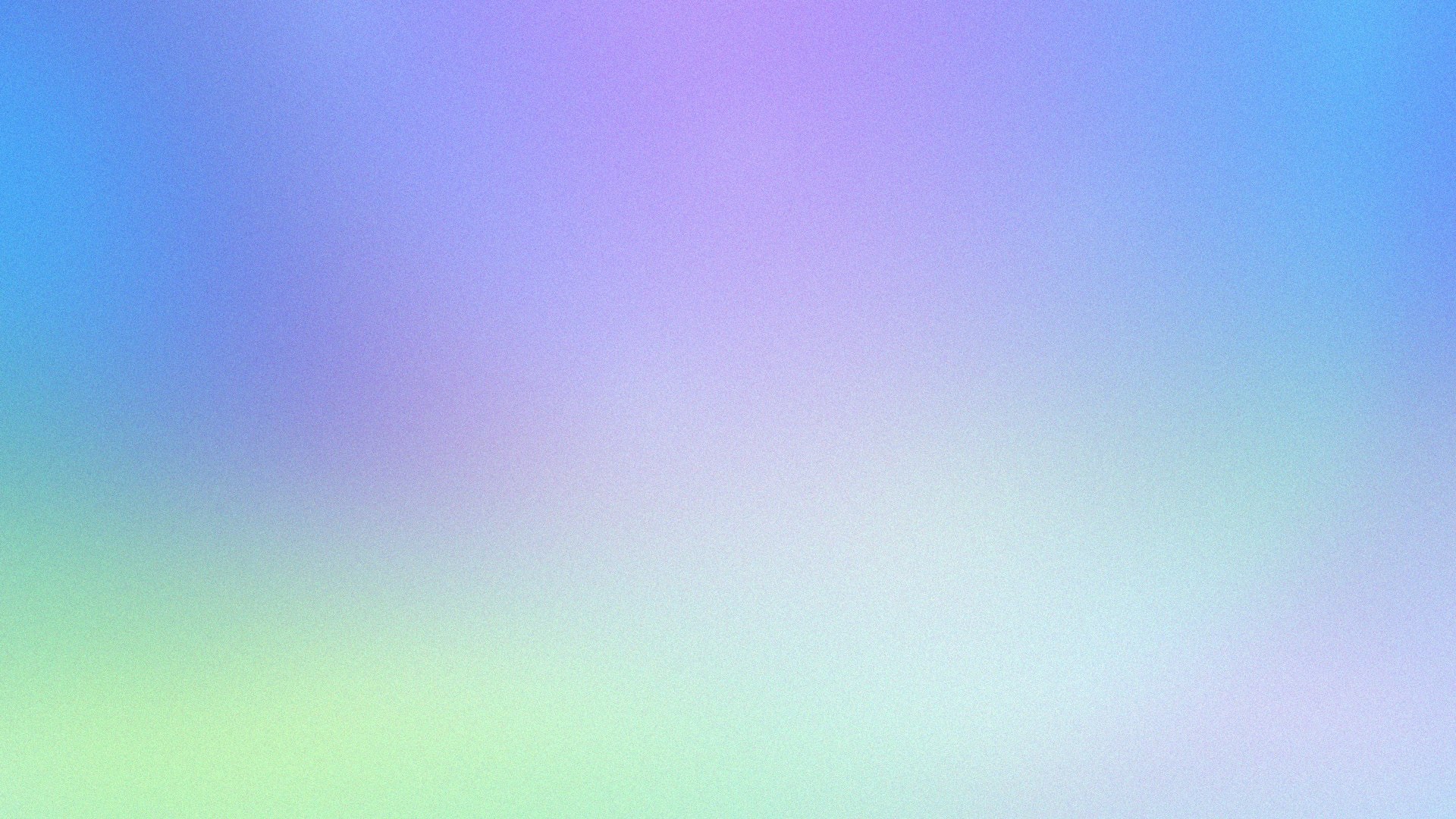 РУФИНГ – прогулки по крышам
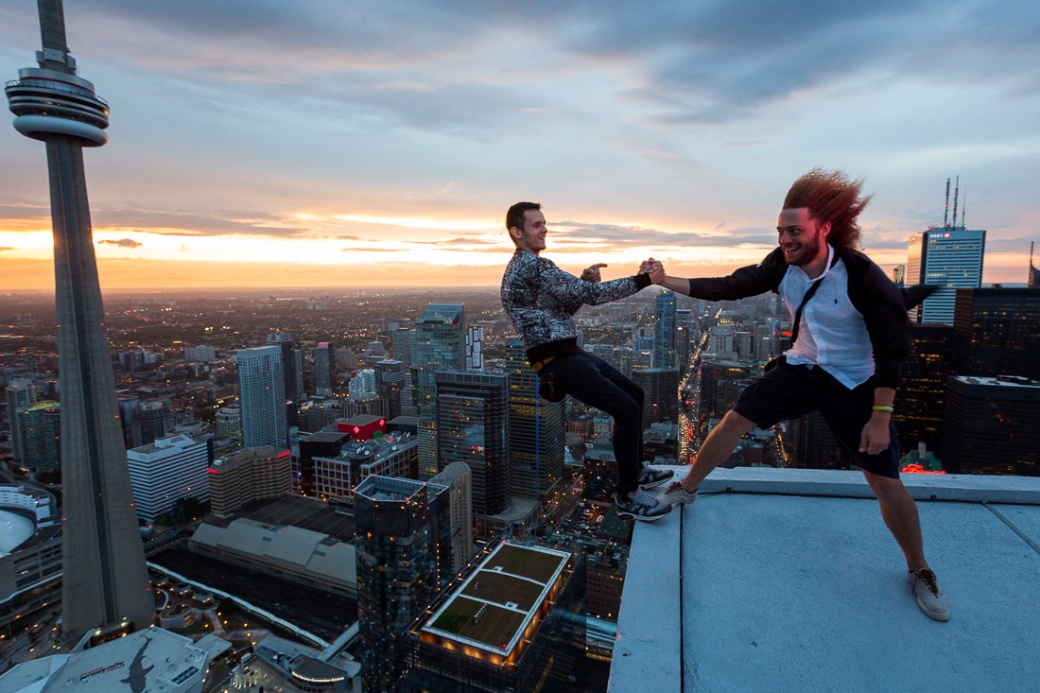 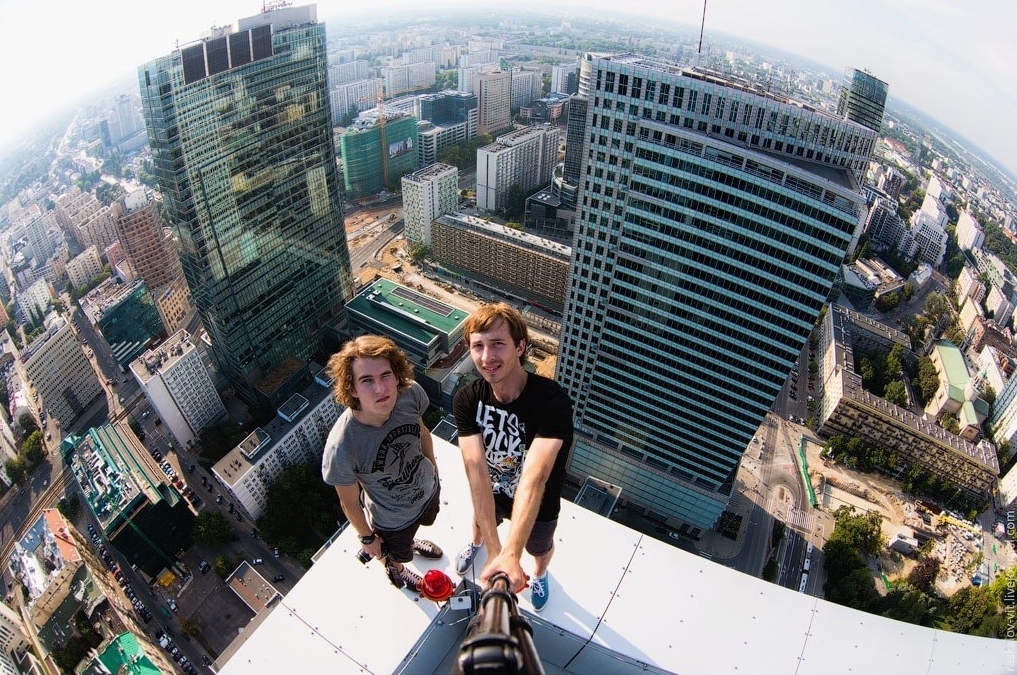 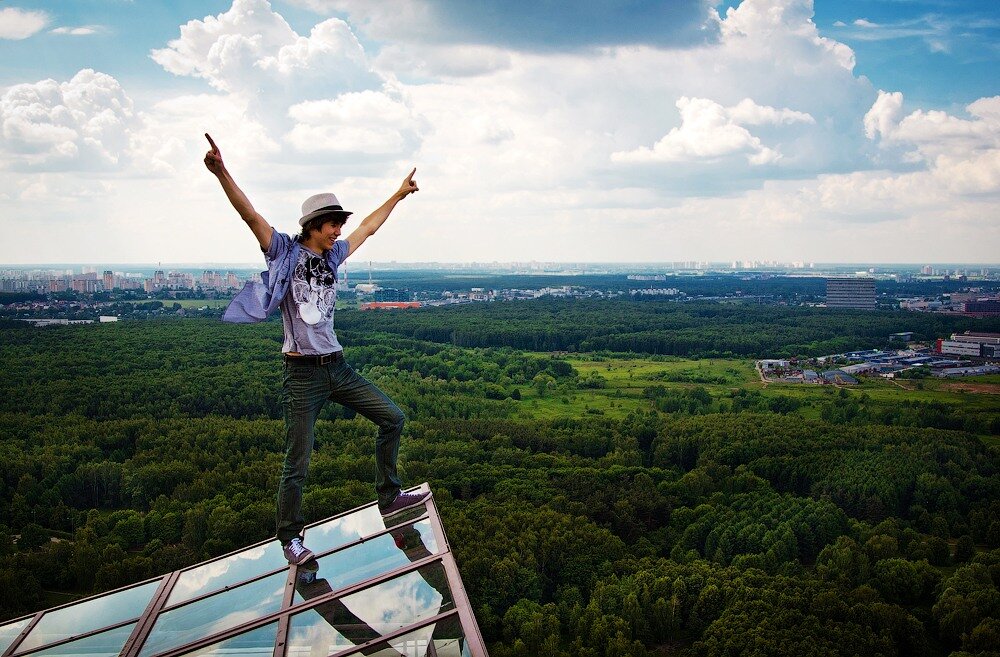 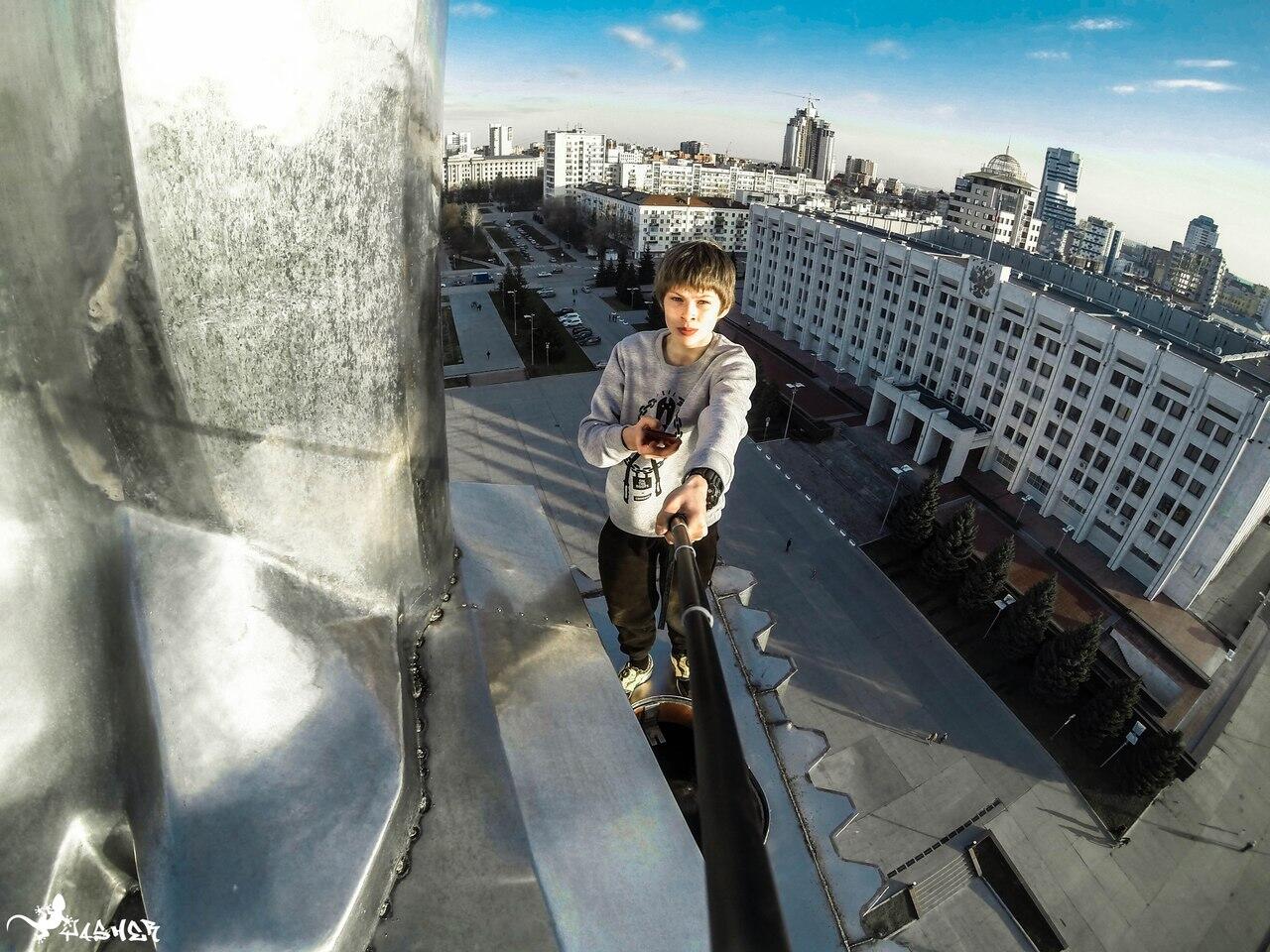 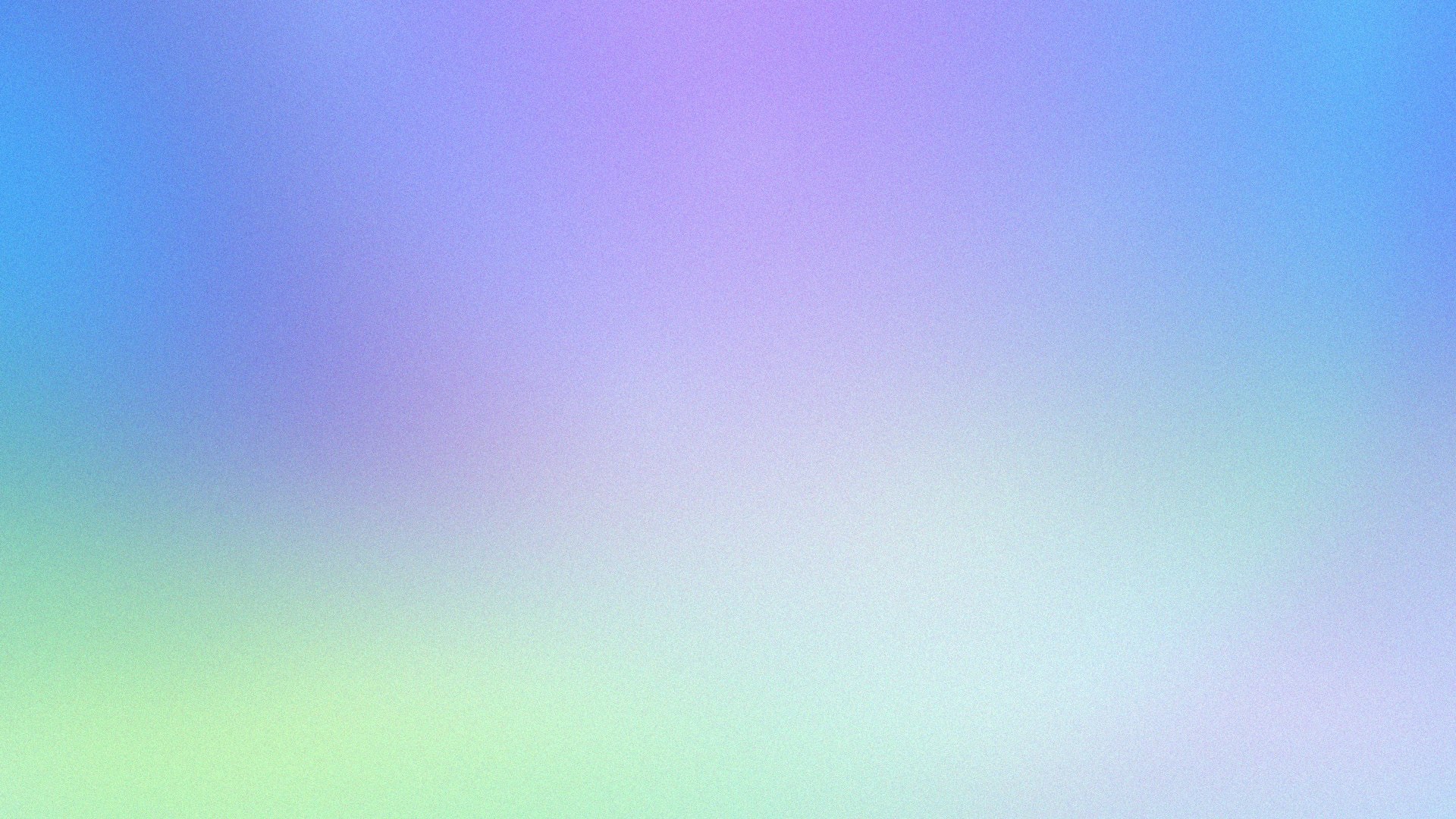 СКАЙУОКИНГ – покорение самых высоких точек в городе без специального снаряжения
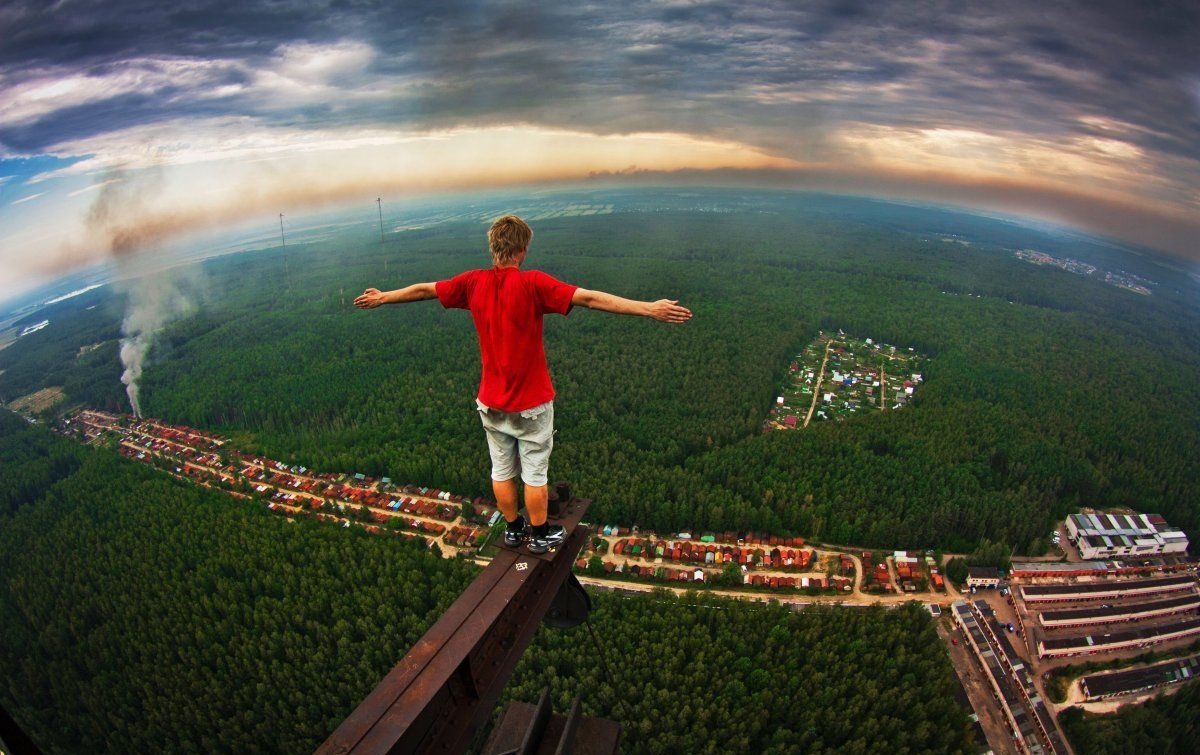 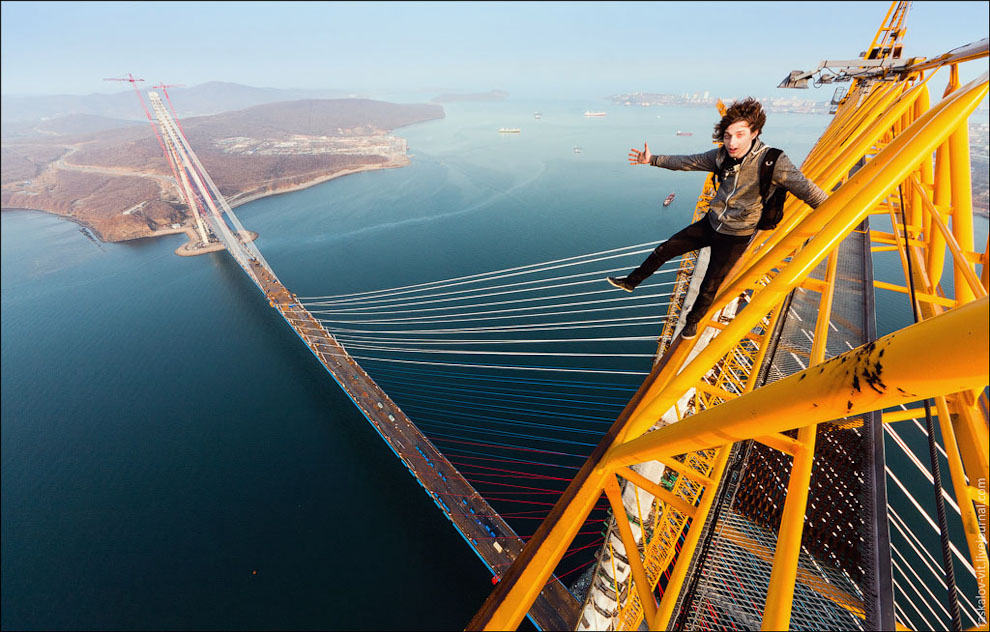 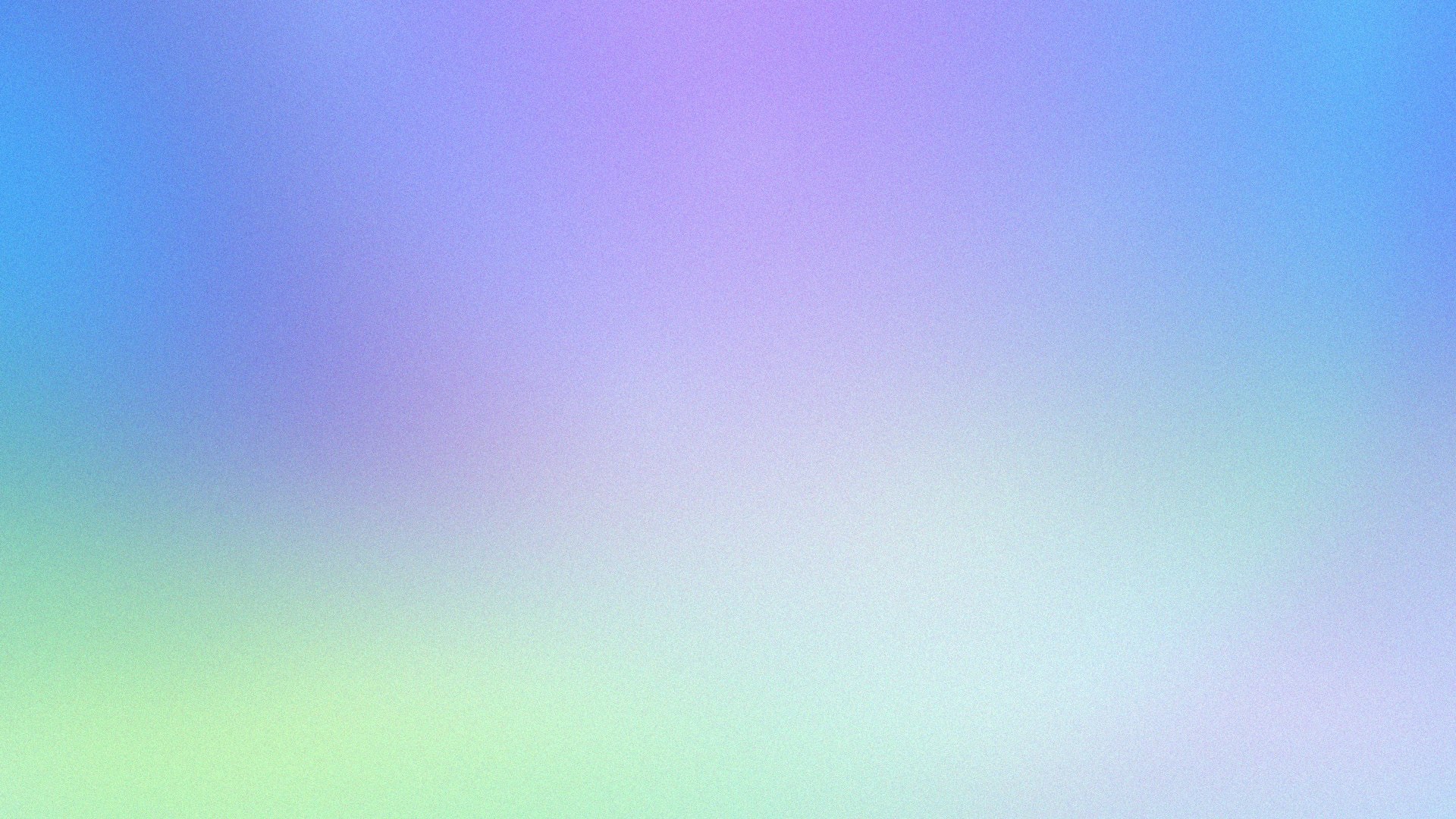 ДИГГЕРСТВО – спуск и изучение подземных коммуникаций (шахты метро, бомбоубежища и т.д.)
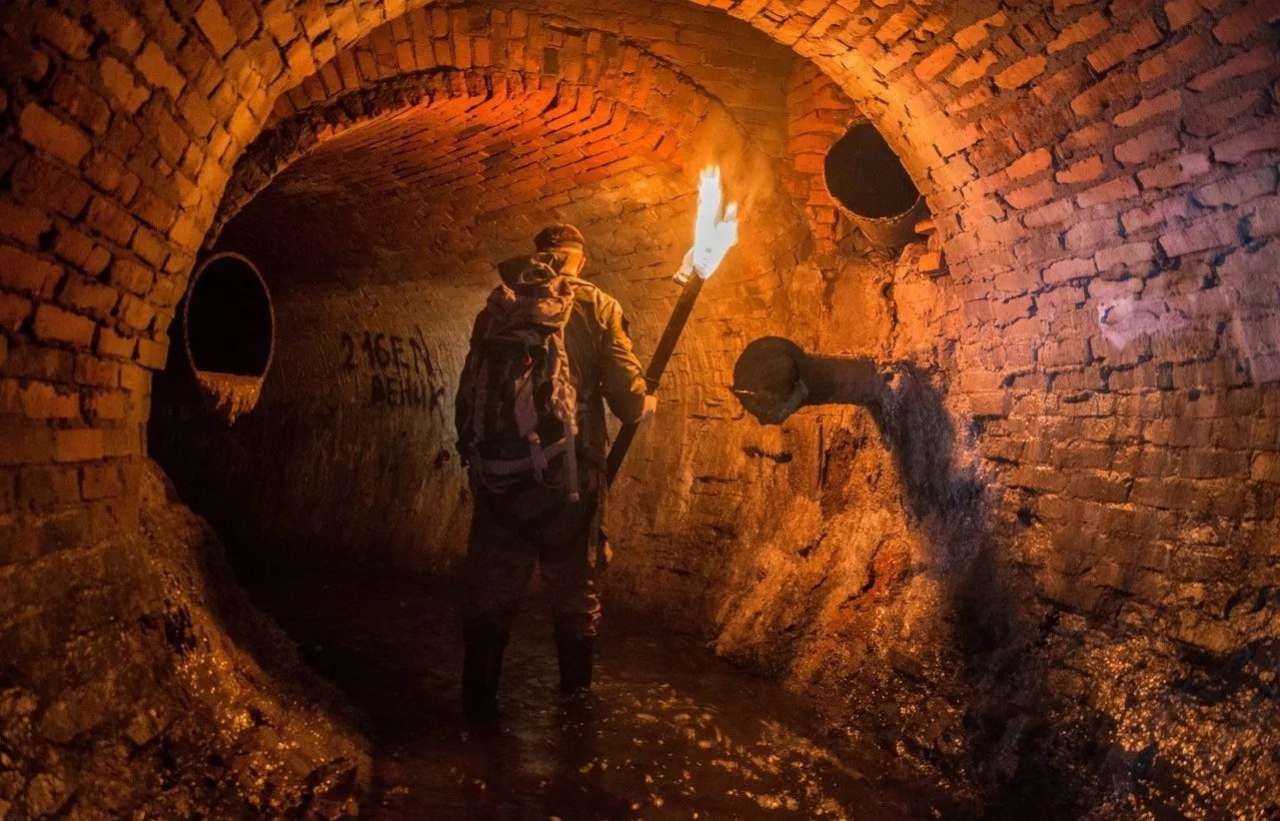 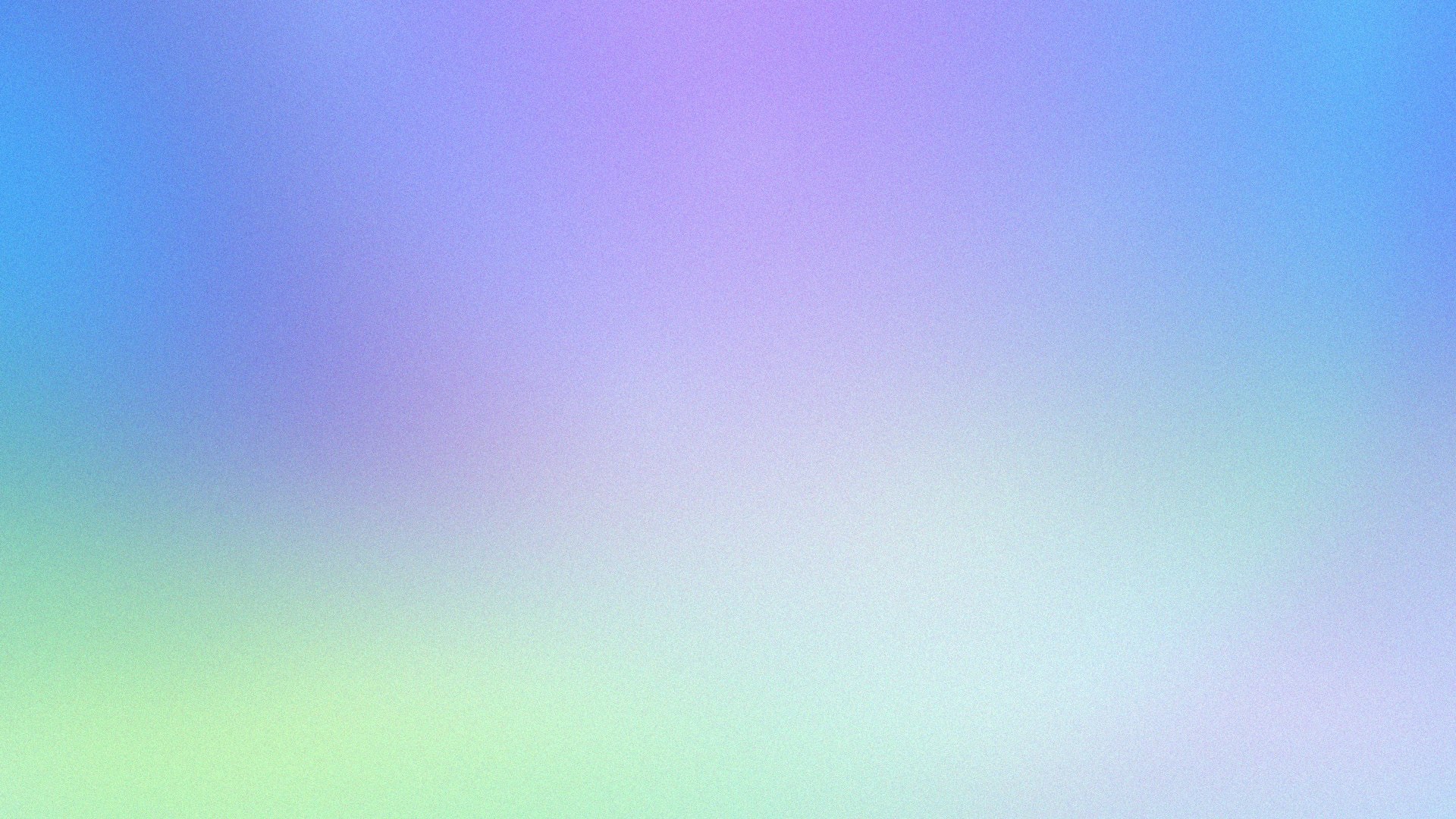 СТАЛКЕРСТВО – посещение и изучение заброшенных мест
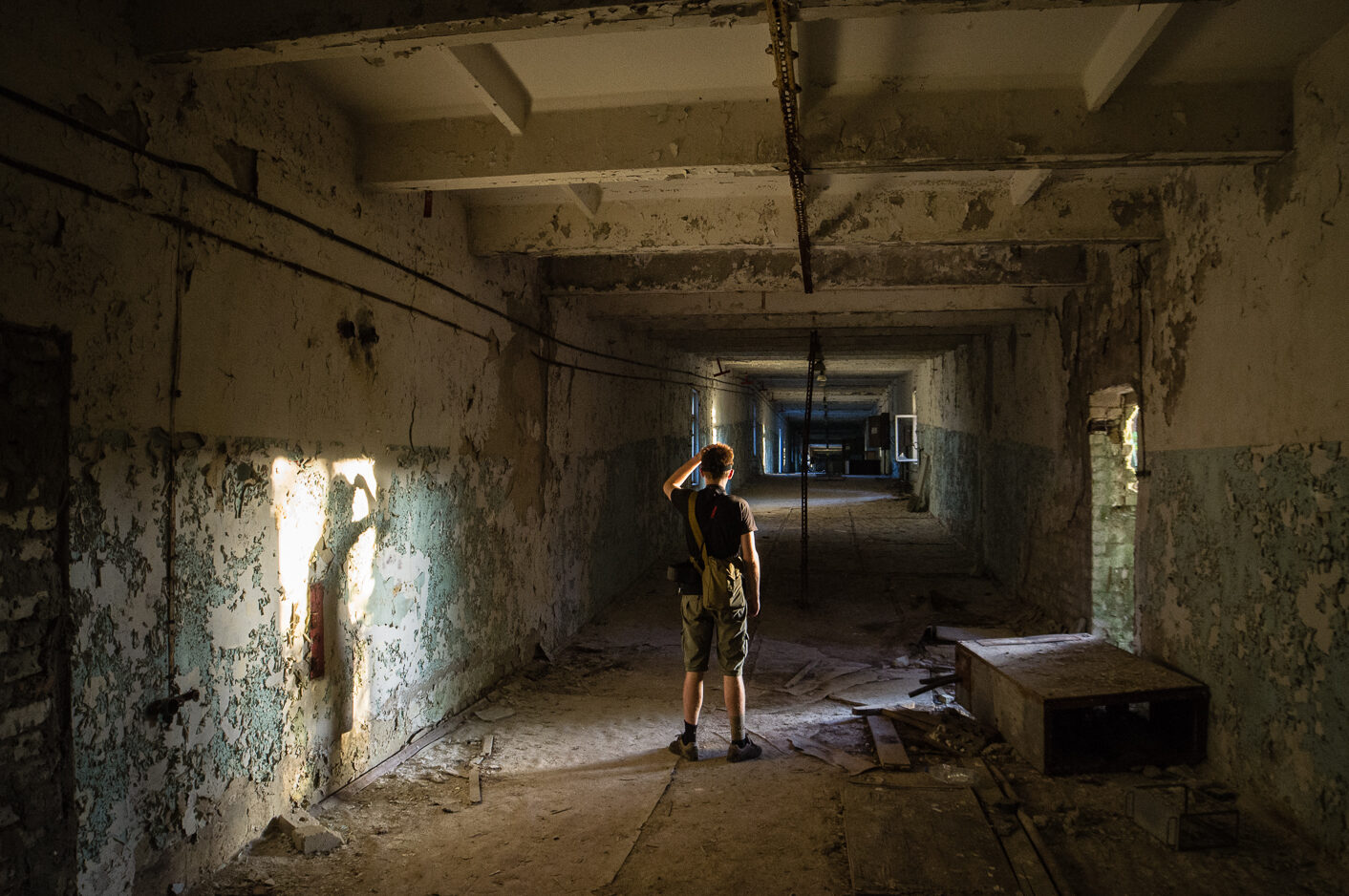 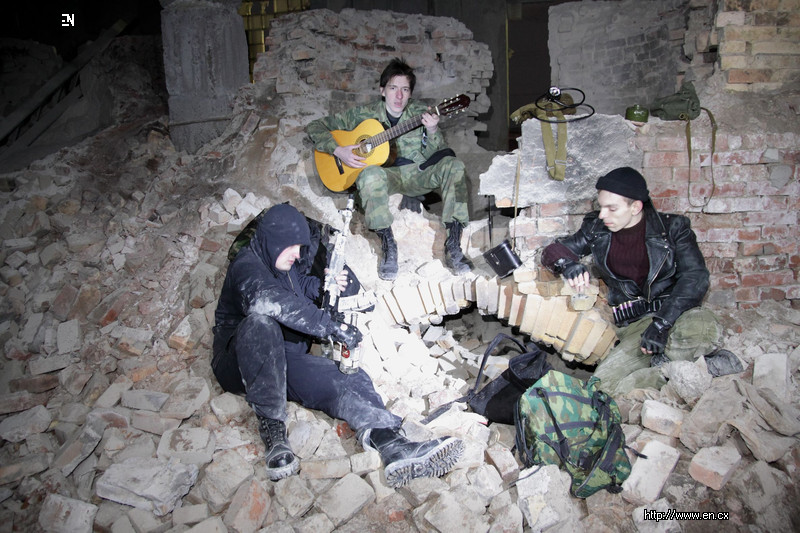 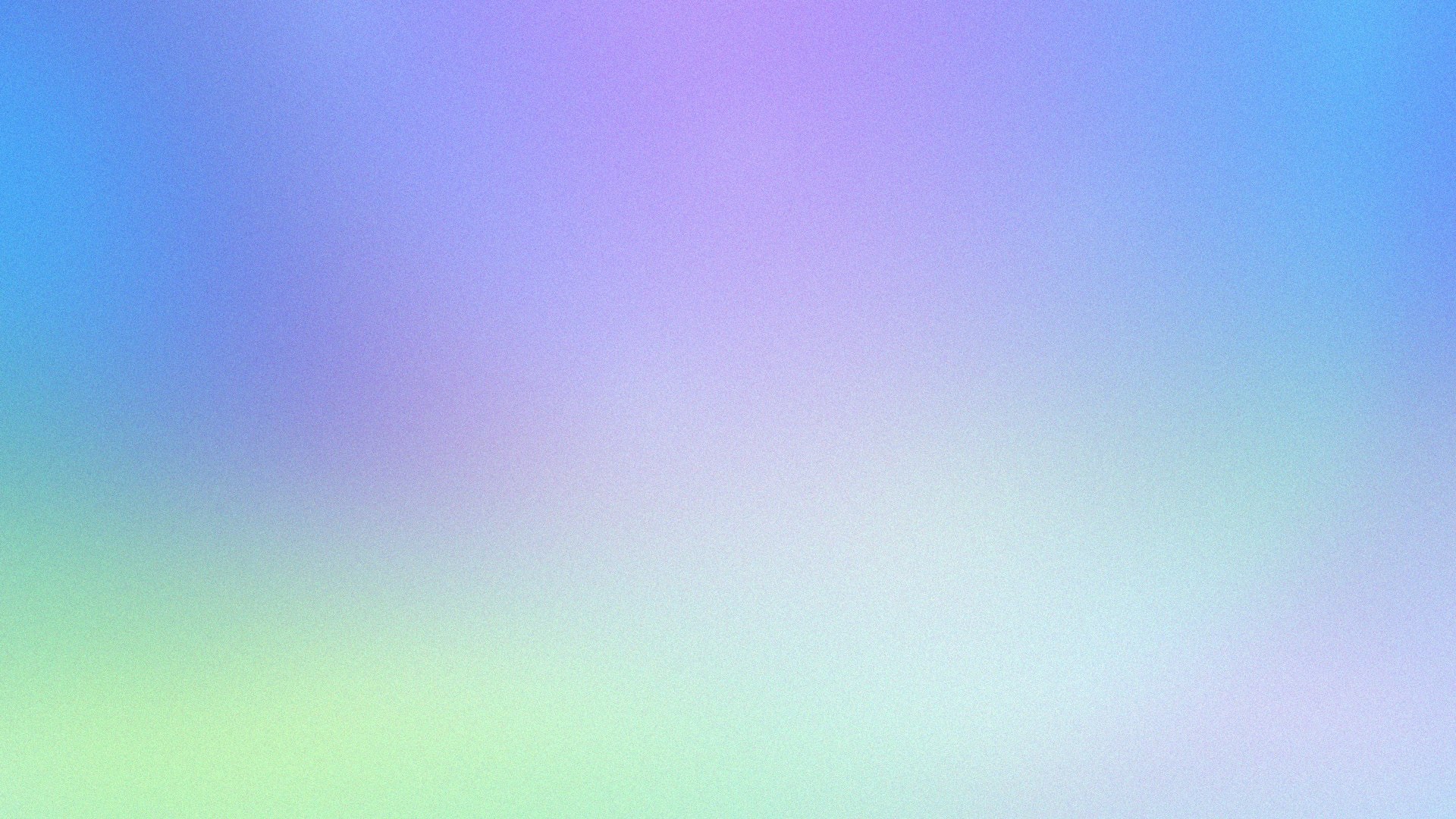 ЗАЦЕПИНГ – проезд вне салона электрички или трамвая (на крыше, на подножке)
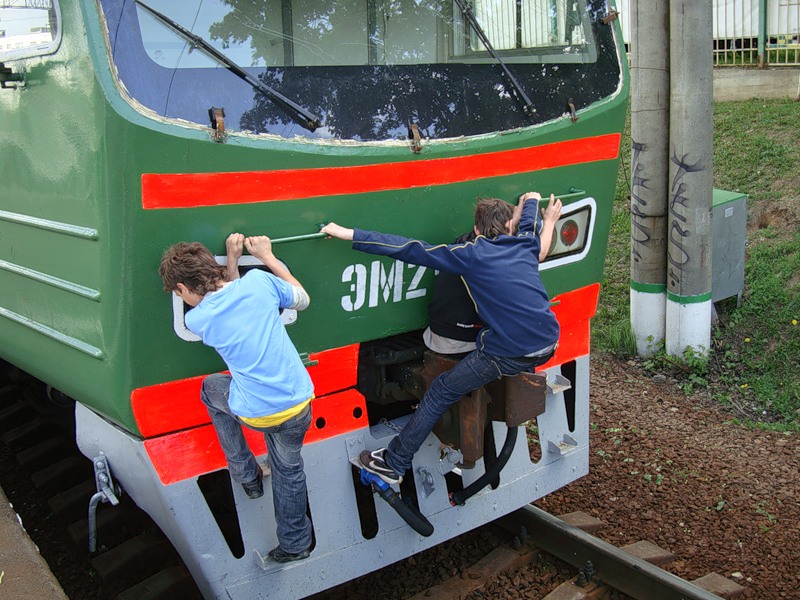 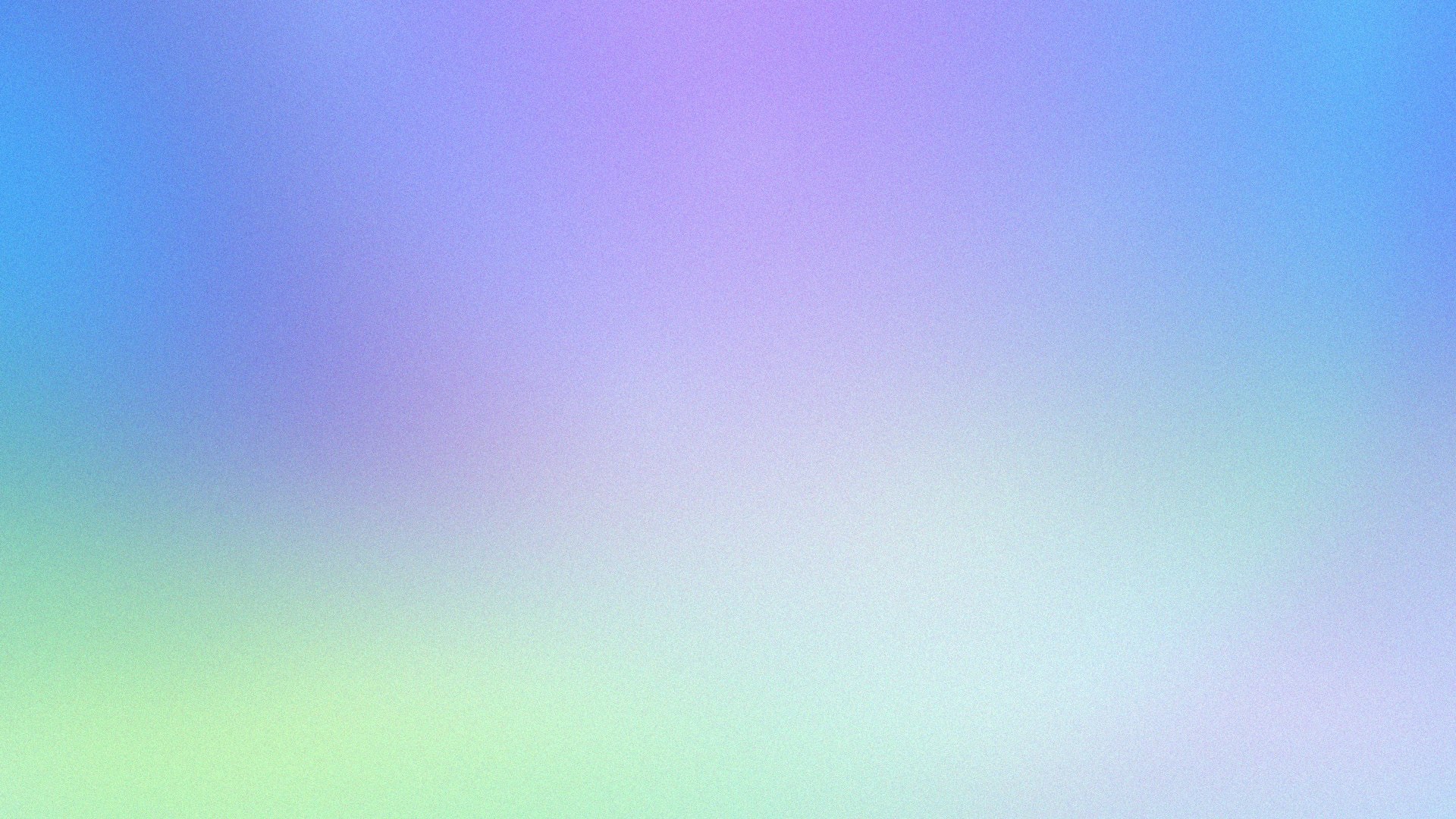 ПЛАНКИНГ – это модный флешмоб. Его суть заключается в том, чтобы лечь в необычном месте лицом вниз и заснять это на фото или на видео
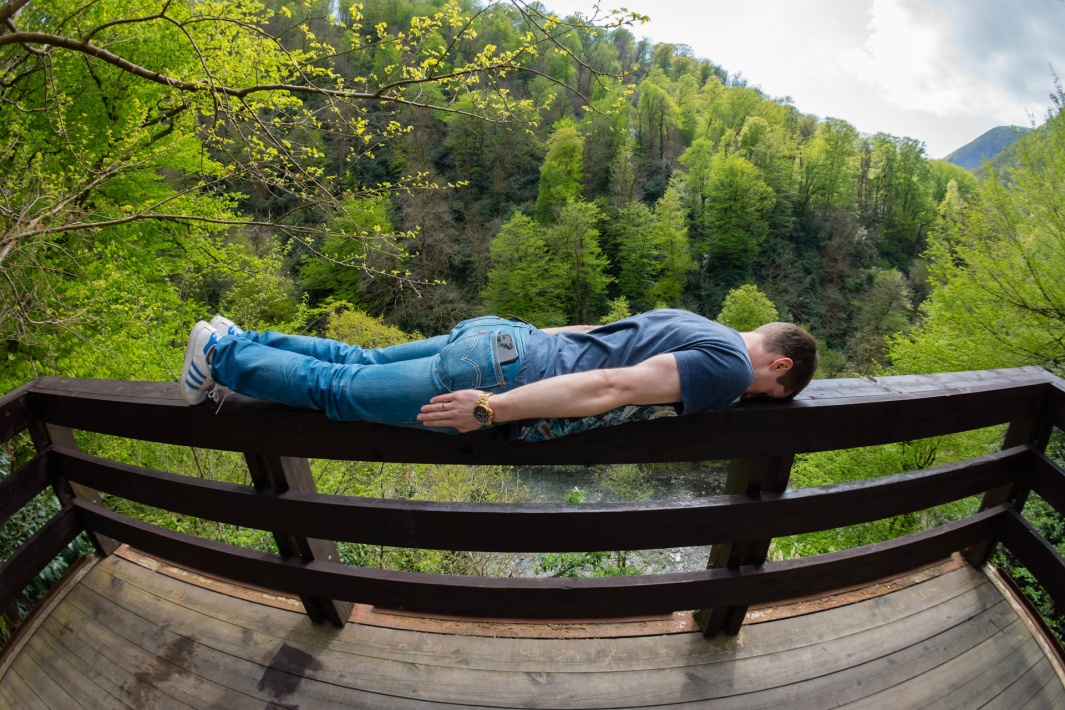 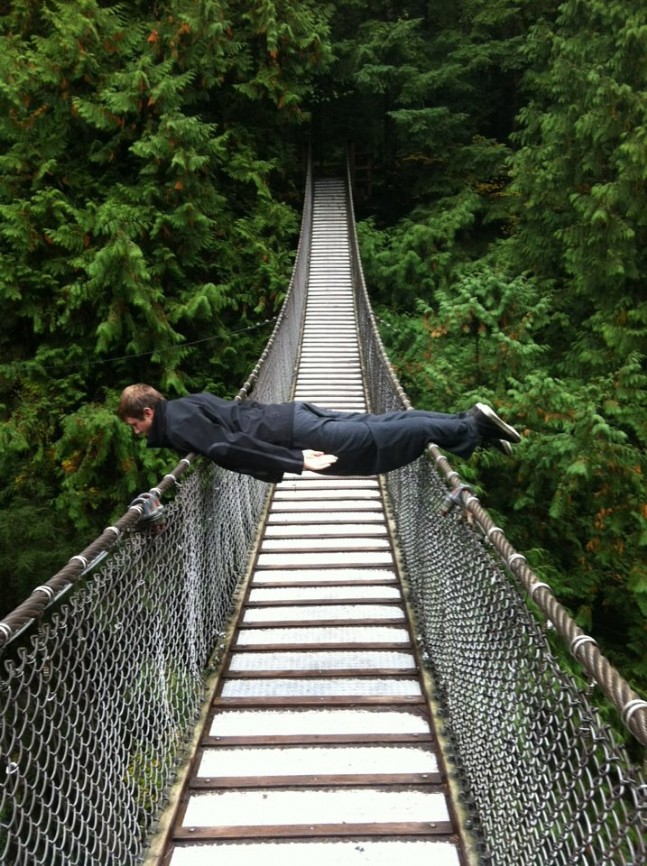 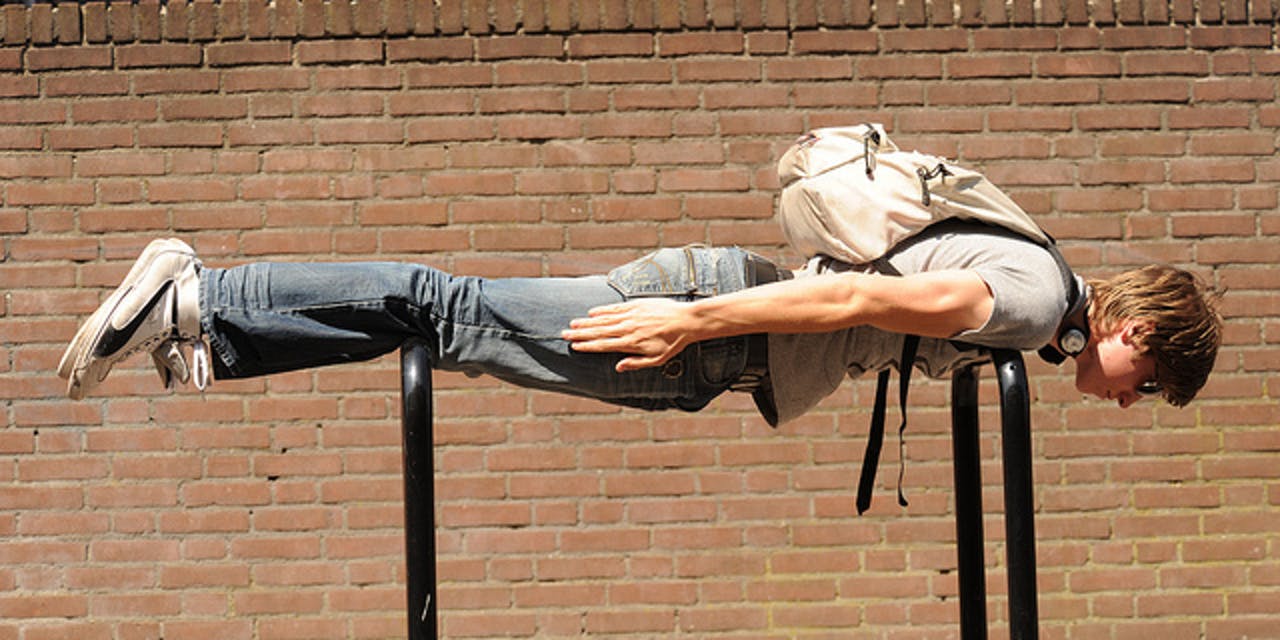 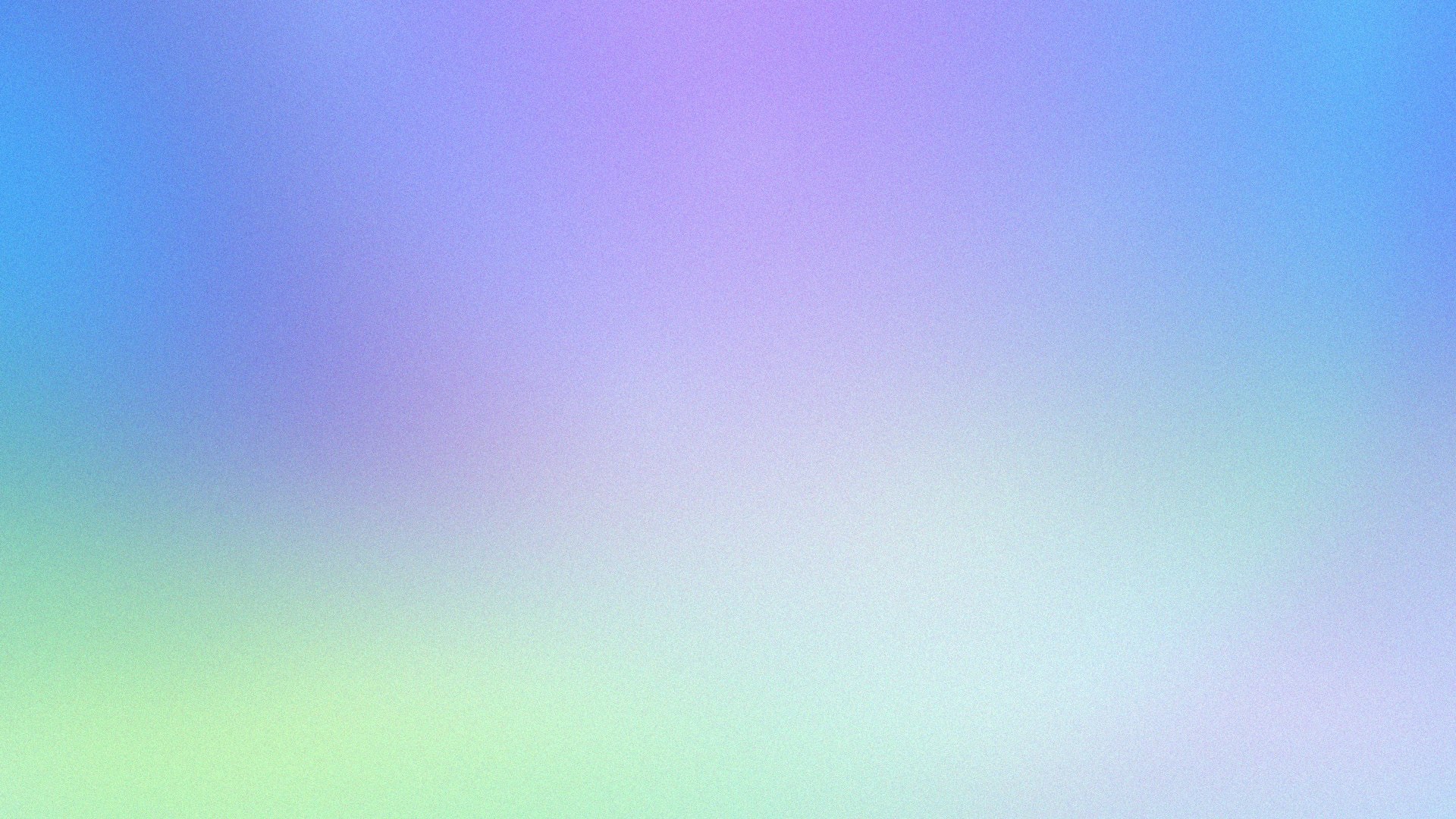 БЕЙСКЛАМБИНГ (подъём на большую высоту без страховки) и  БЕЙСДЖАМПИНГ (прыжки с высоты в несколько сотен метров со специальным парашютом)
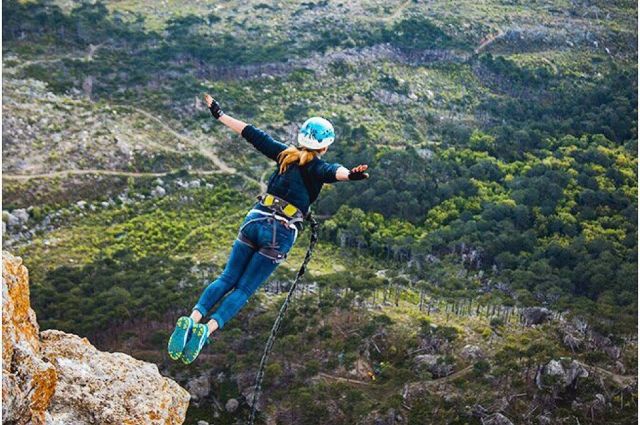 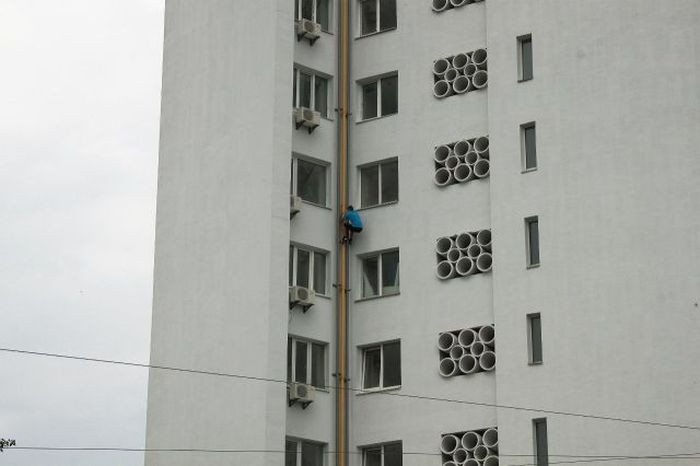 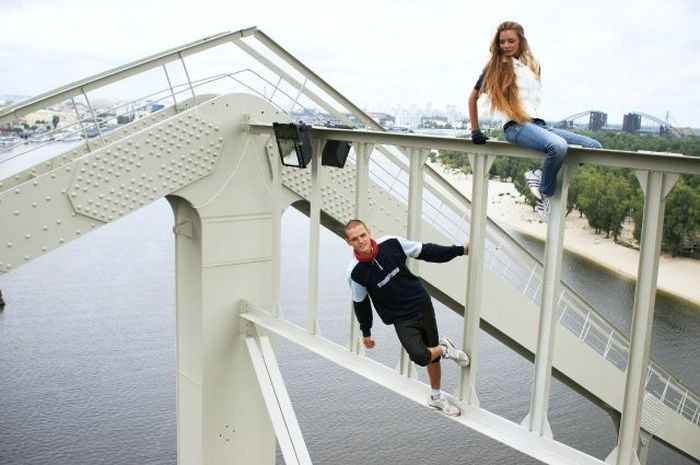 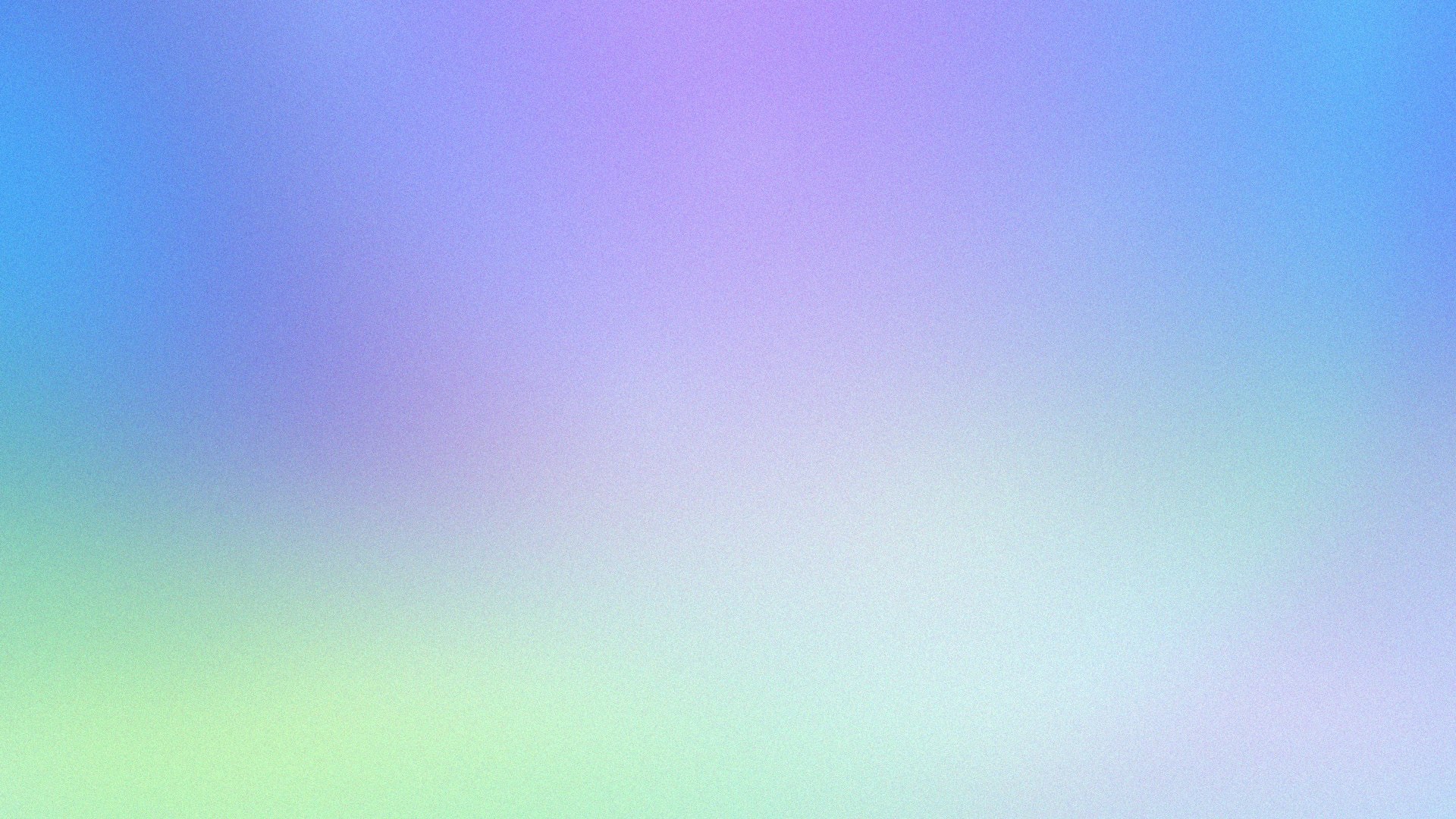 ПАРКУР – «рациональное» перемещение и преодоление попадающихся на пути препятствий (стен, лестниц и т.д.). Сочетает в себе множество довольно сложных и опасных трюков: кувырки, прыжки с опорой на руки.
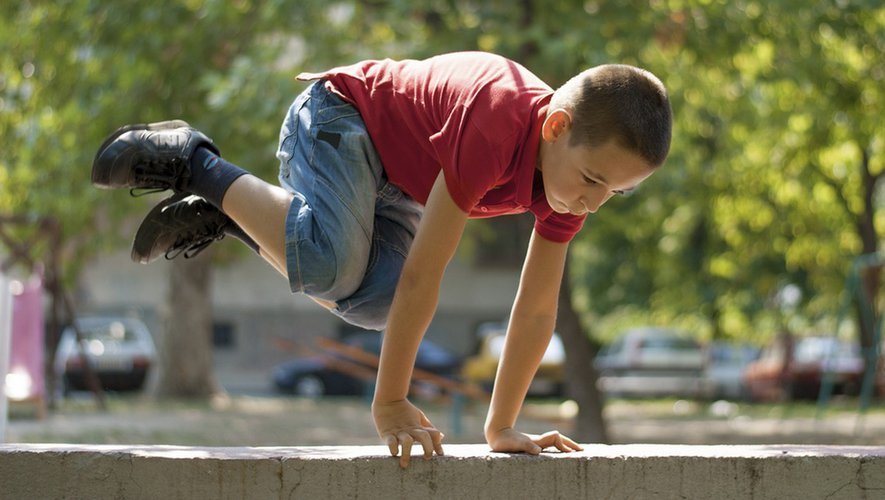 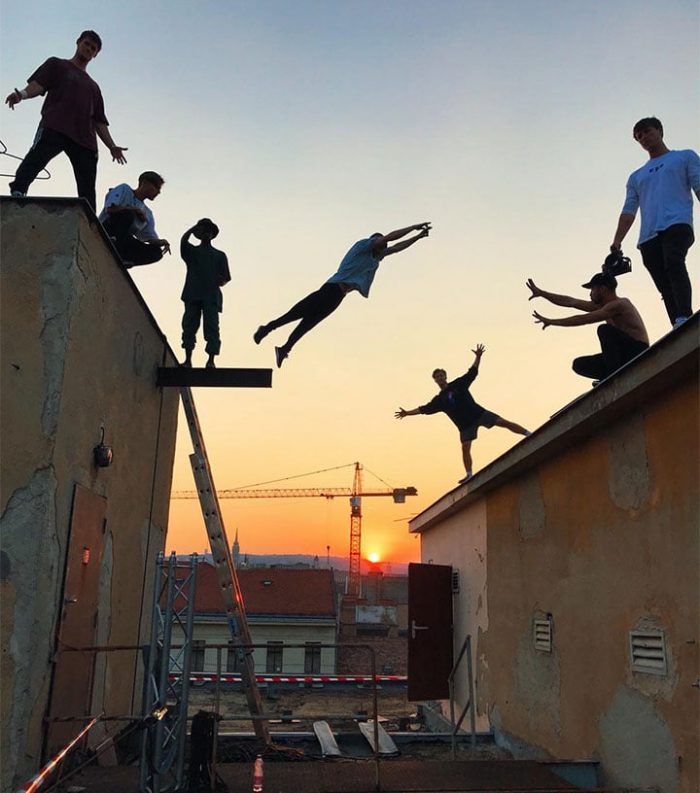 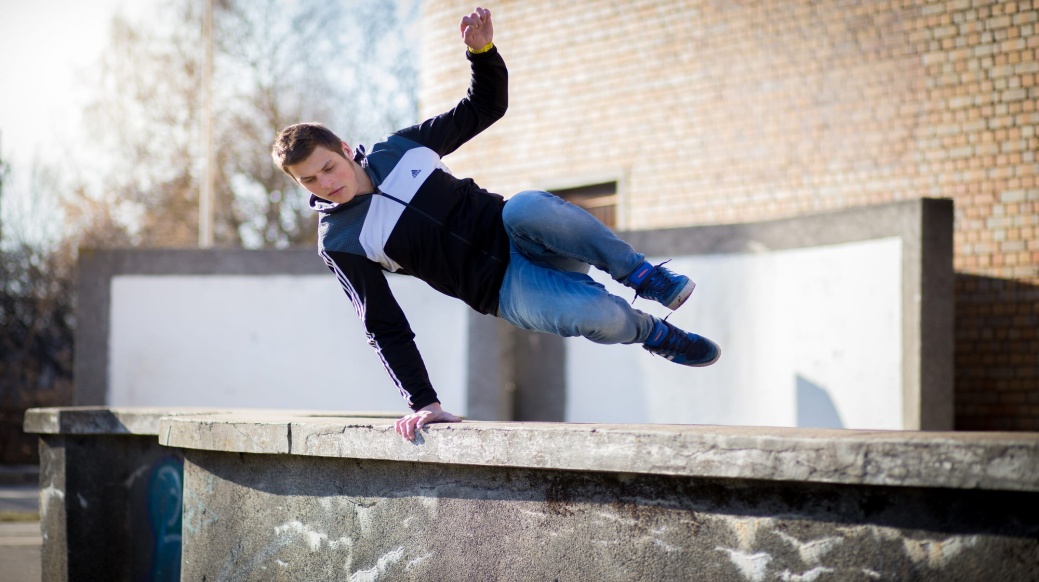 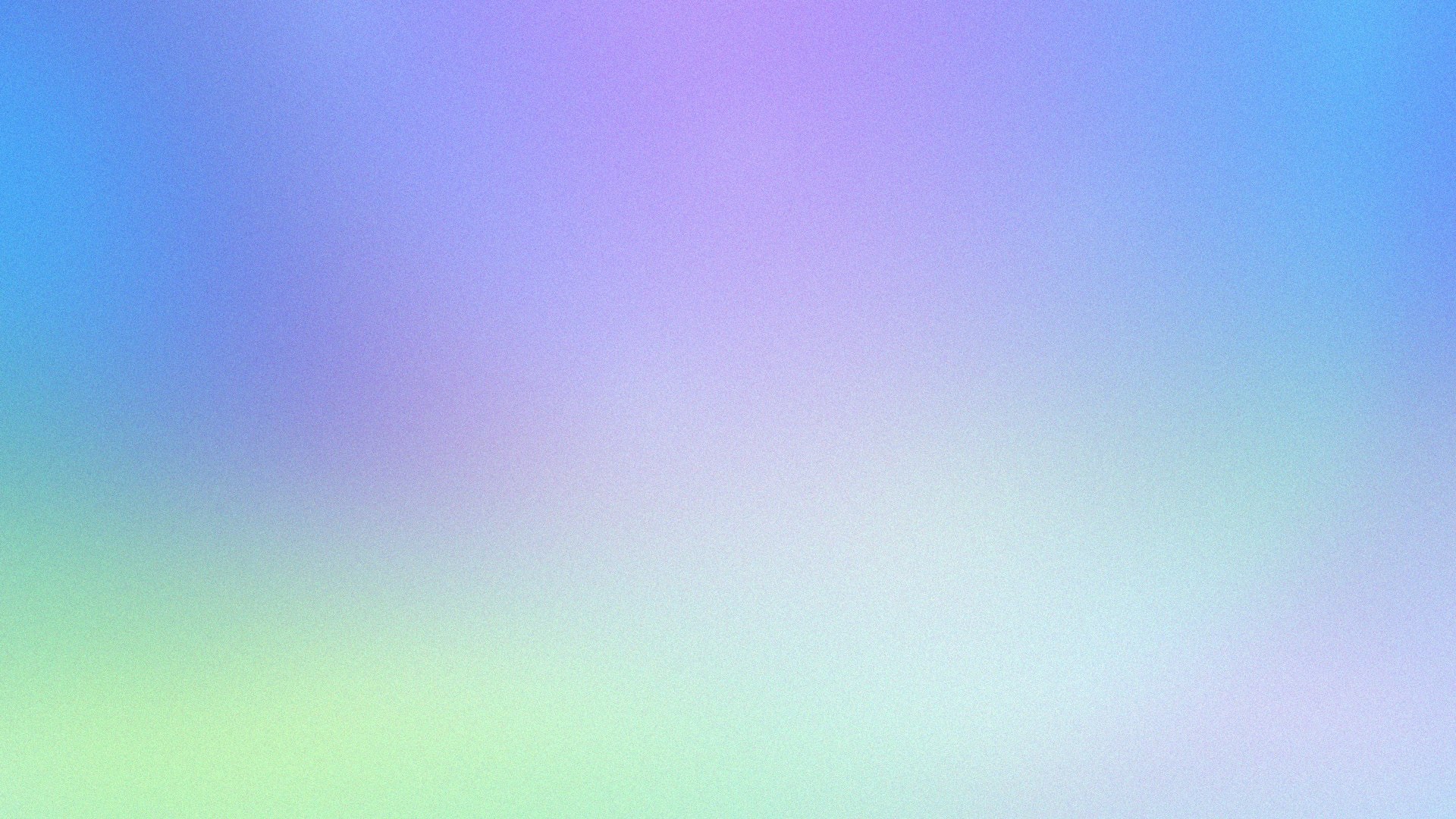 АКРОСТРИТ – уличная акробатика, предполагающая выполнение довольно сложных и опасных трюков: стойка на голове, прыжки с возвышенностей, сальто.
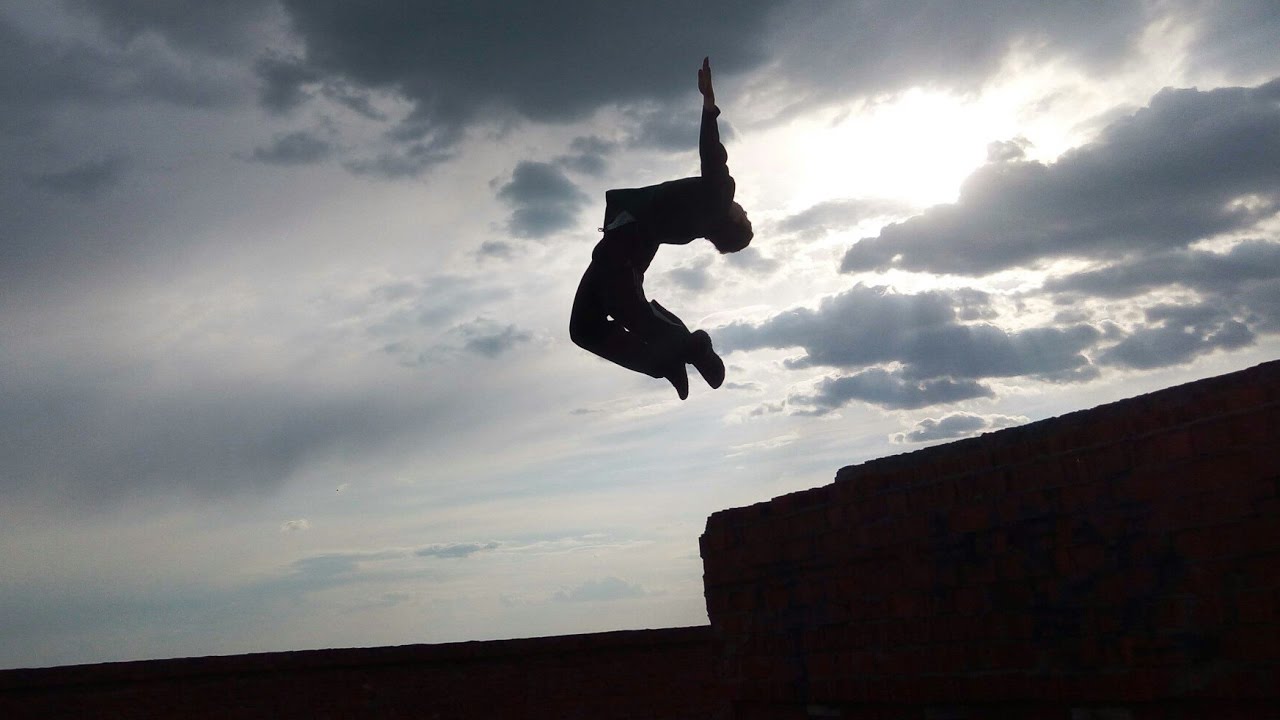 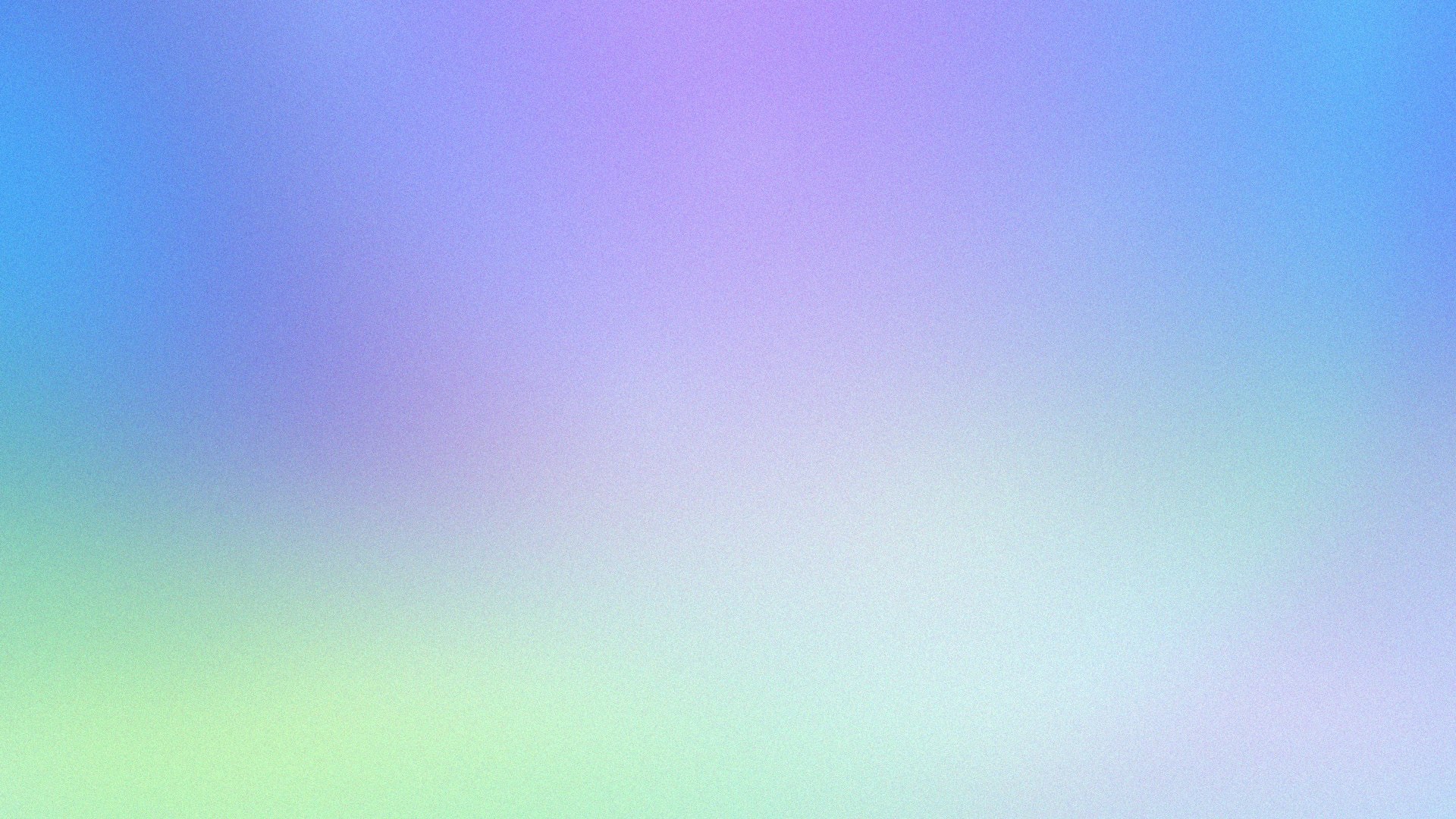 «СОБАЧИЙ КАЙФ» – намеренное перекрытие доступа кислорода к мозгу для получения «кайфа»
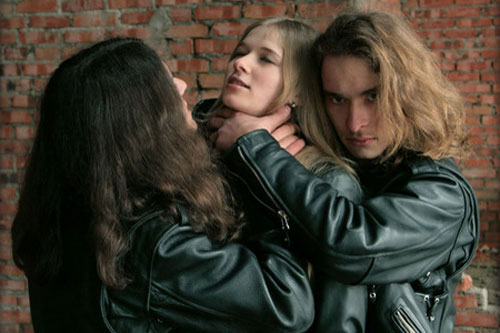 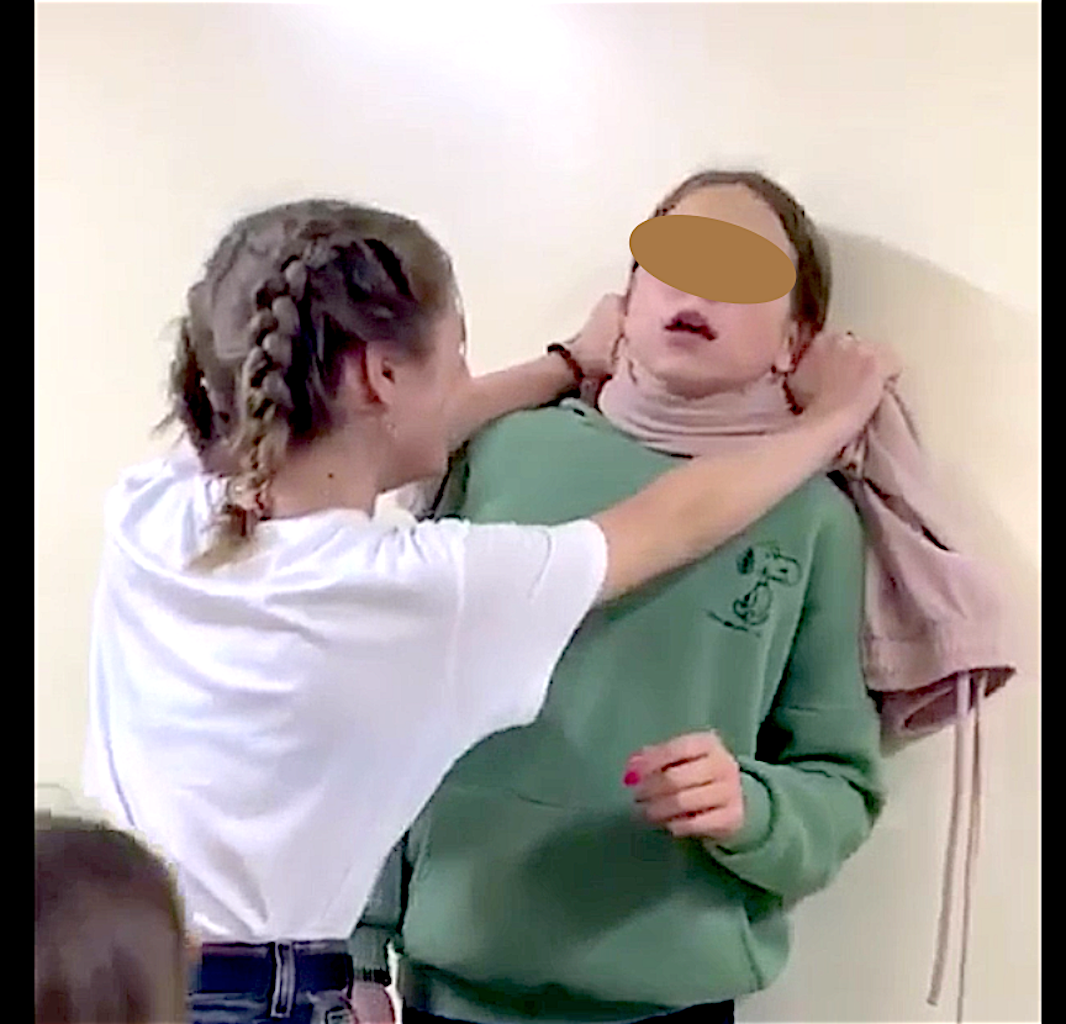 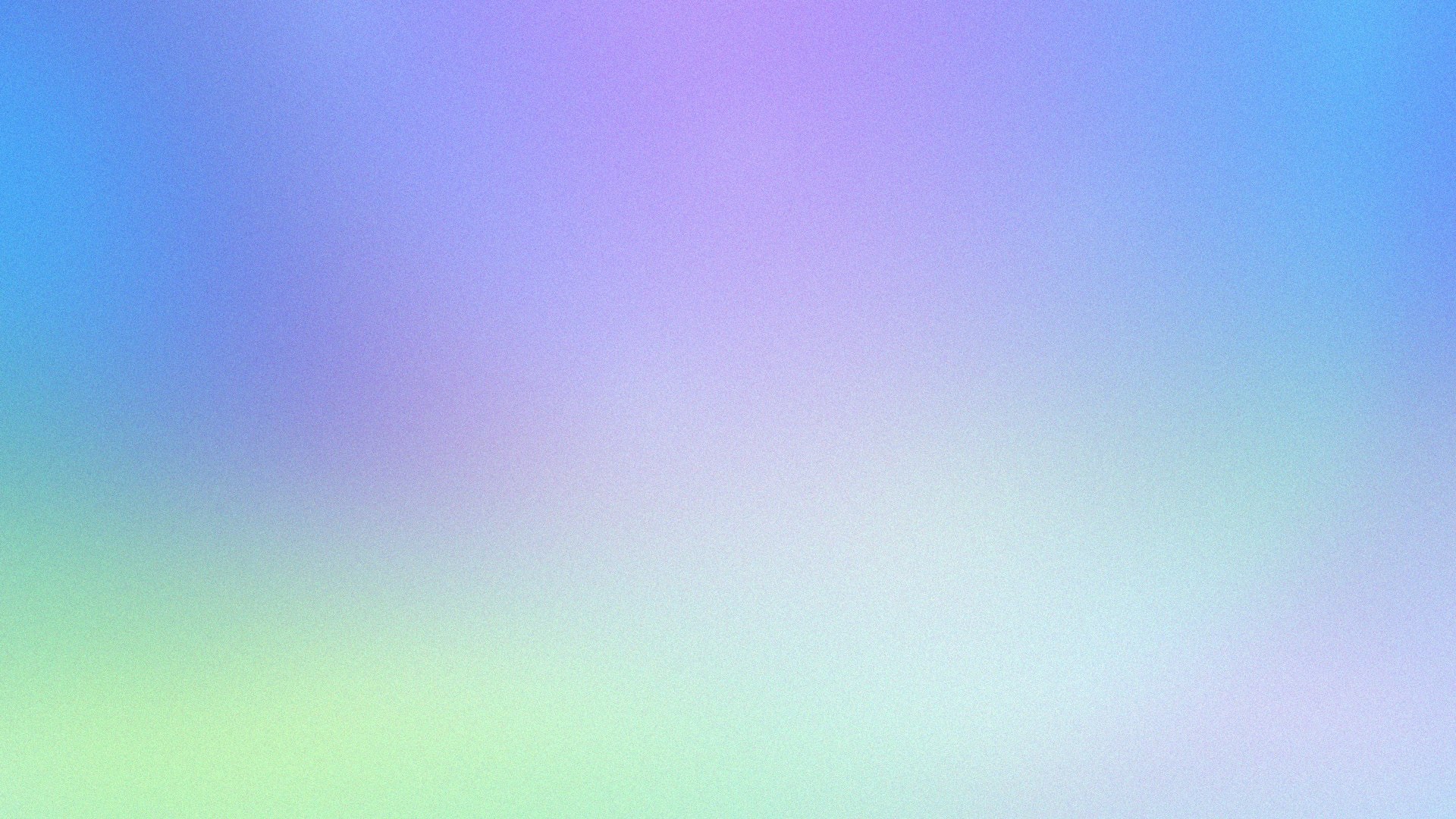 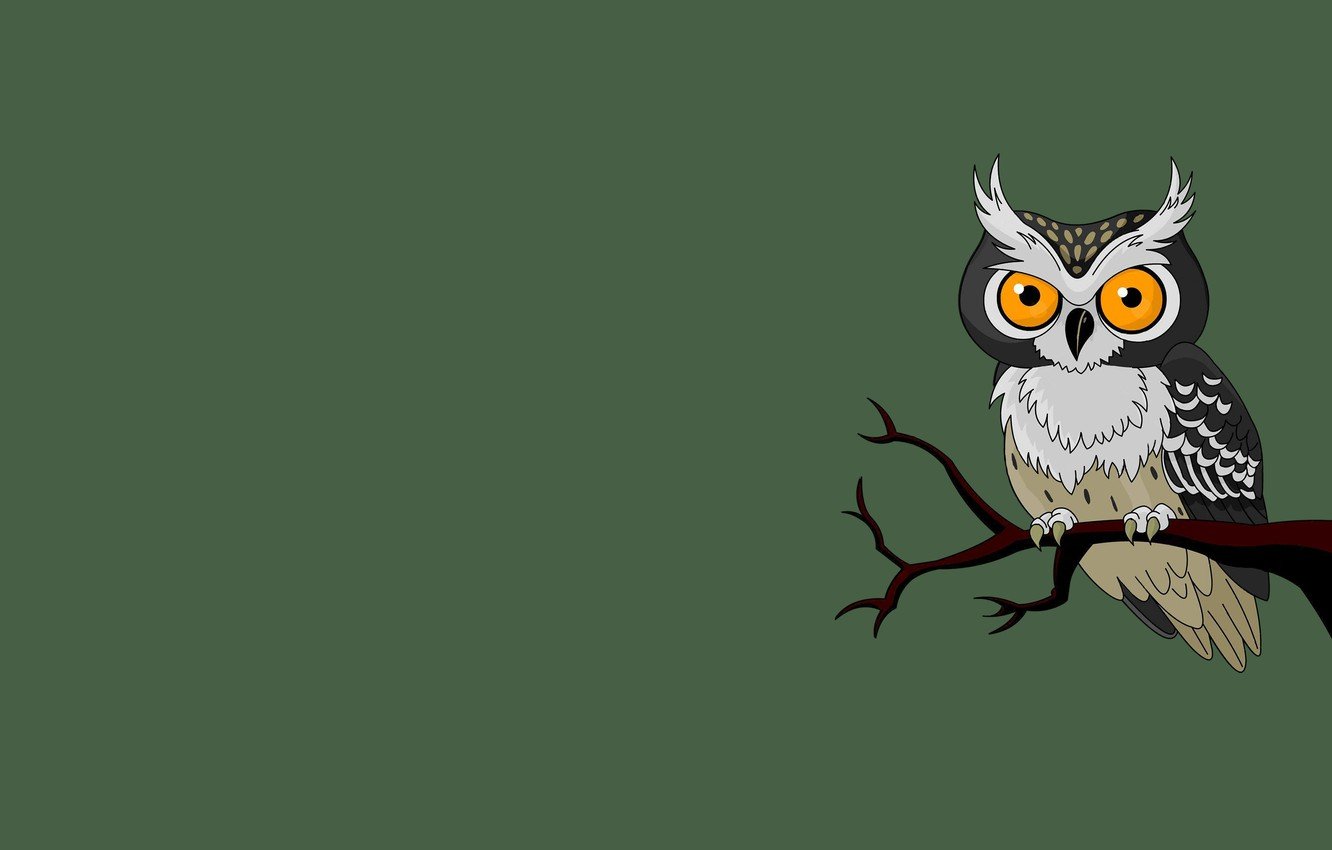 СПАСИБО ЗА ВНИМНИЕ!!!